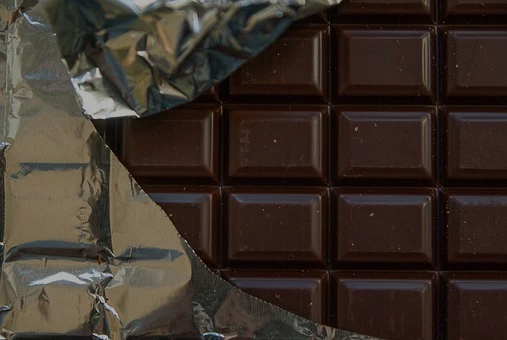 Pie Charts:
Fairtrade 
Chocolate
[Speaker Notes: Image: https://cdn.pixabay.com/photo/2016/04/06/19/05/chocolate-1312524_960_720.jpg]
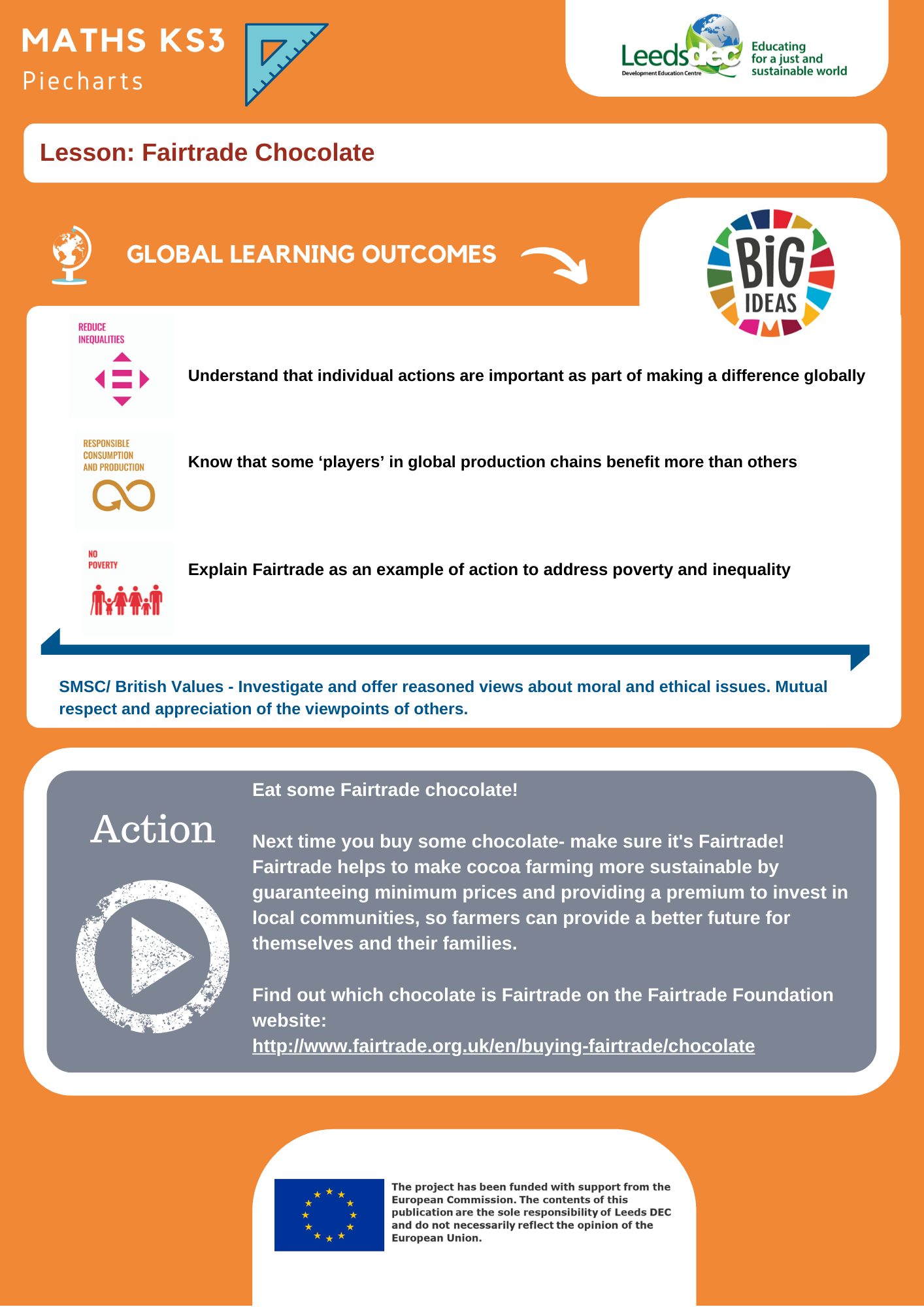 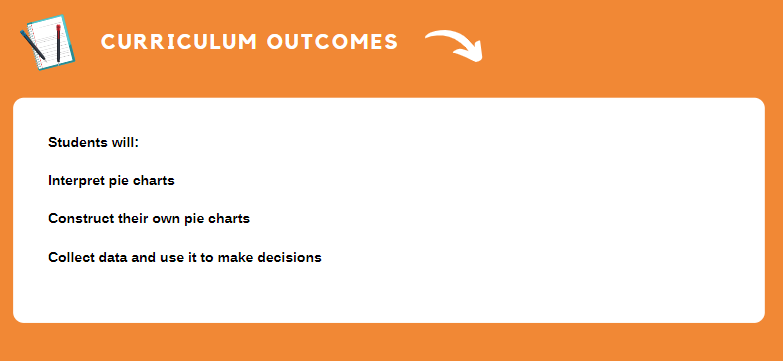 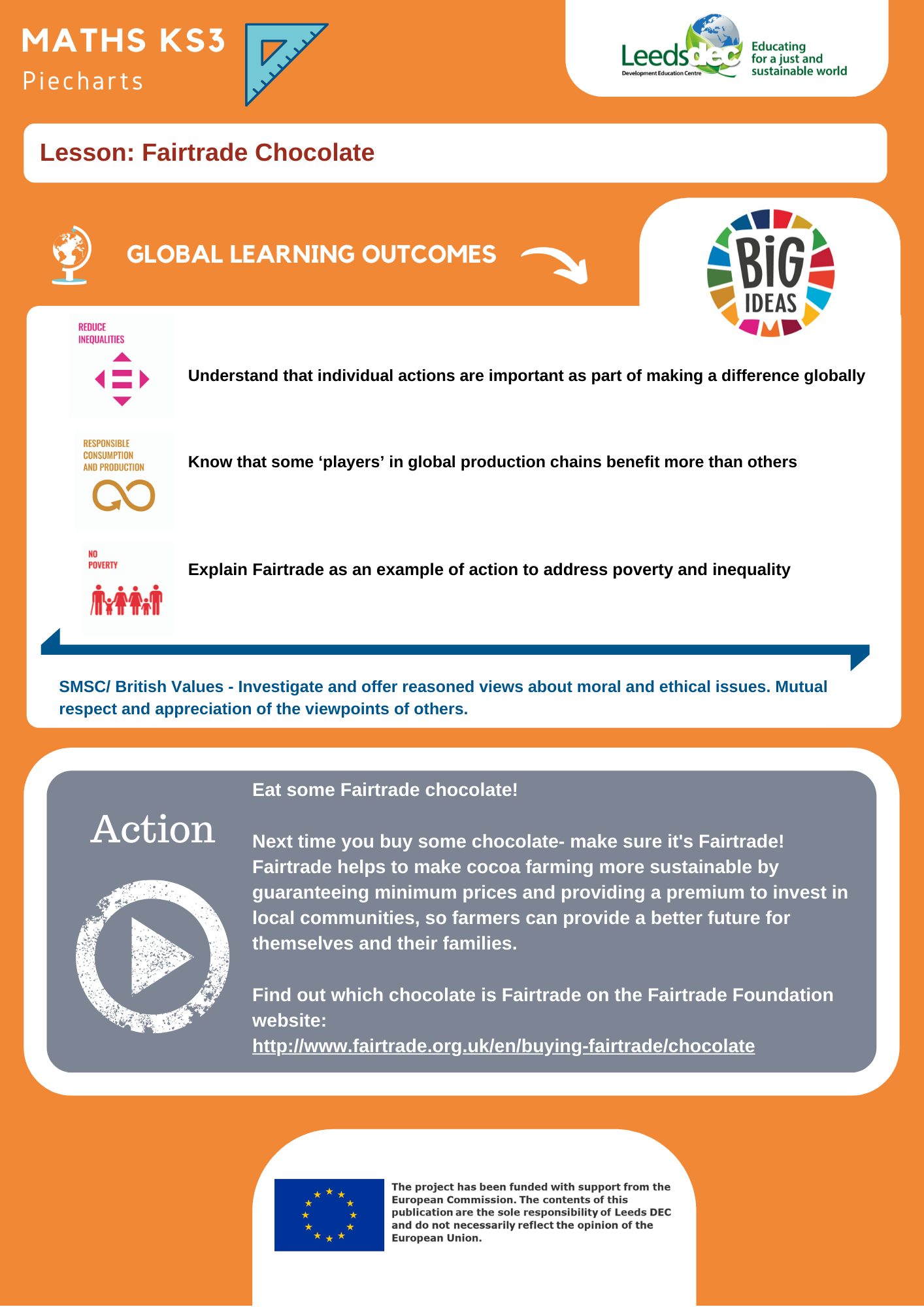 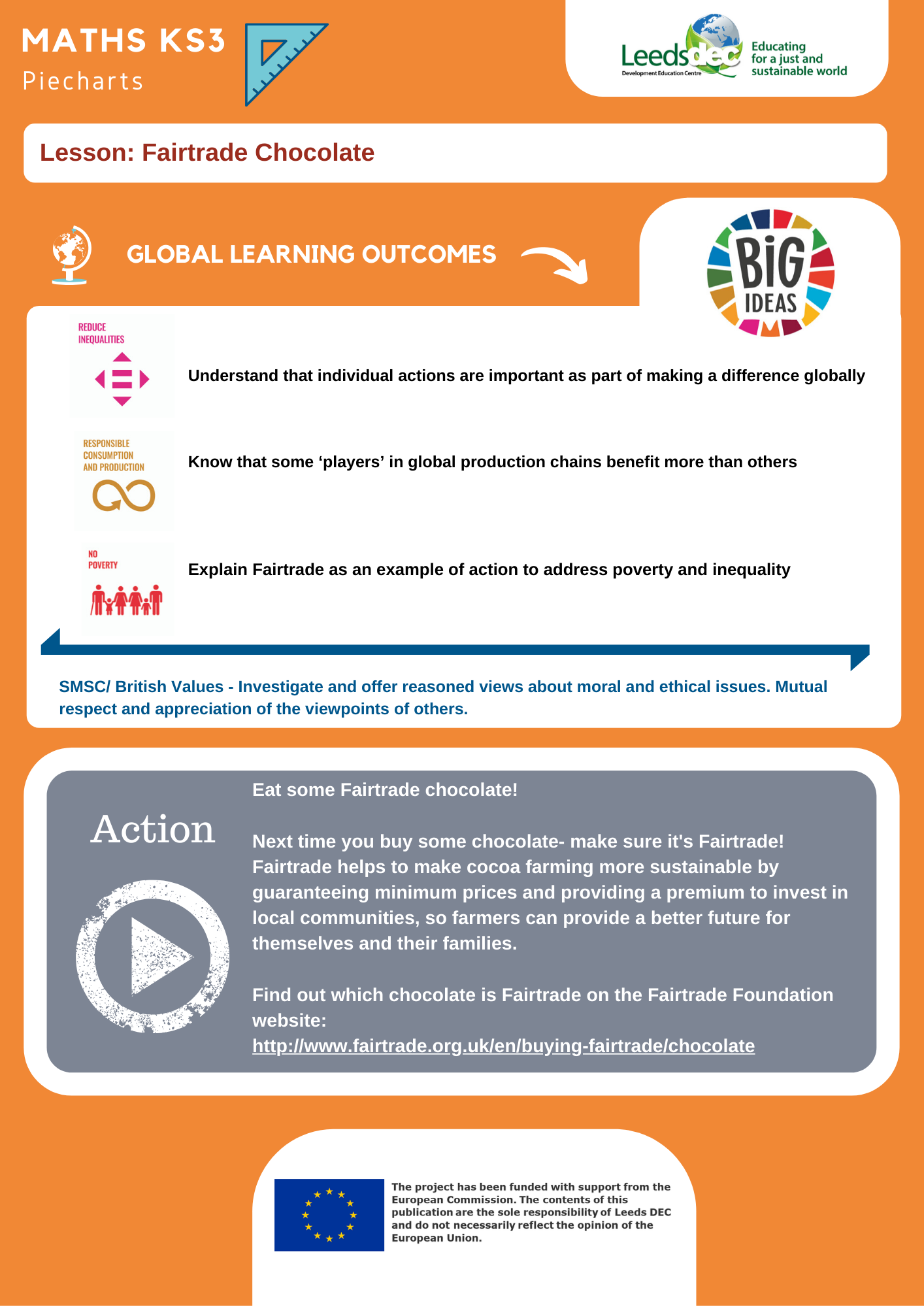 ?
On average each person in the UK spends …...
£98.80
...a year on chocolate!
?
Write your guess on your whiteboard!
[Speaker Notes: According to https://pressreleases.responsesource.com/news/92627/brits-spend-more-a-month-on-chocolate-than-they-would/ Brits on average spend £98.80 a year on chocolate ( in 2017)]
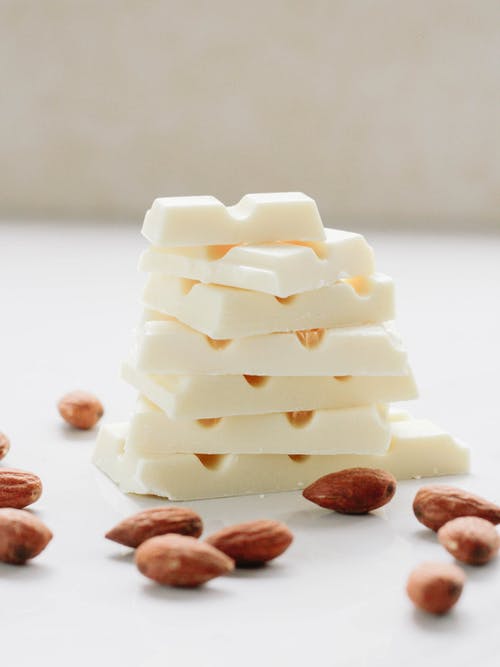 Exercise: 
Can you figure out what the chocolate bars are by looking at pie charts of their ingredients?
Flake  -  Bounty  -  Milky Way  -  Rolo  -  Twix  -  Dairy Milk Fruit and Nut  -  Mars  -  Picnic  -  KitKat  -  Daim  -  Boost  -  Double Decker  -  Toffee Crisp
Need a hint? Click the box to see all of the answers in a random order
[Speaker Notes: Information from sainsburys.co.uk
Image:  https://images.pexels.com/photos/1854664/pexels-photo-1854664.jpeg?auto=compress&cs=tinysrgb&dpr=1&w=500]
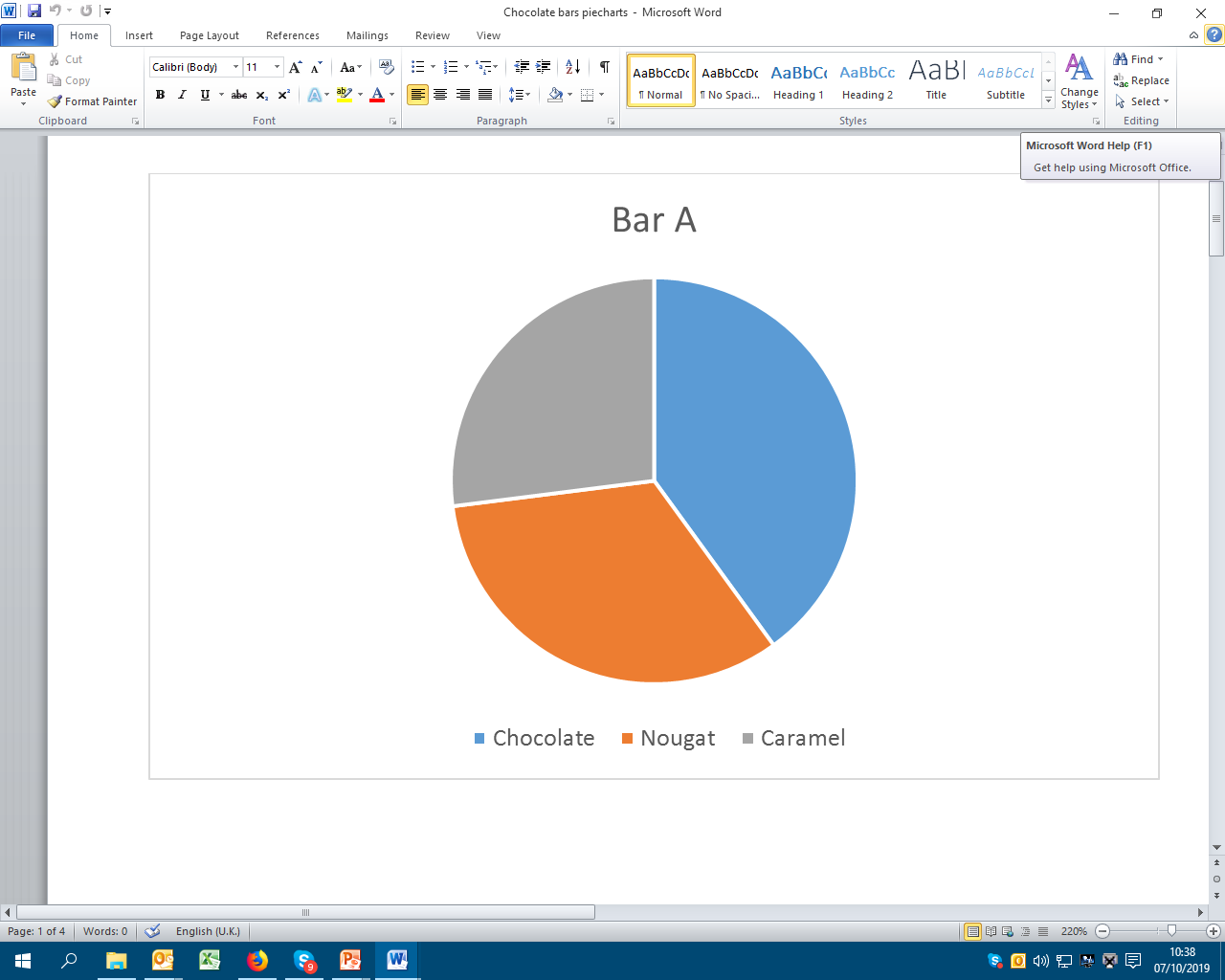 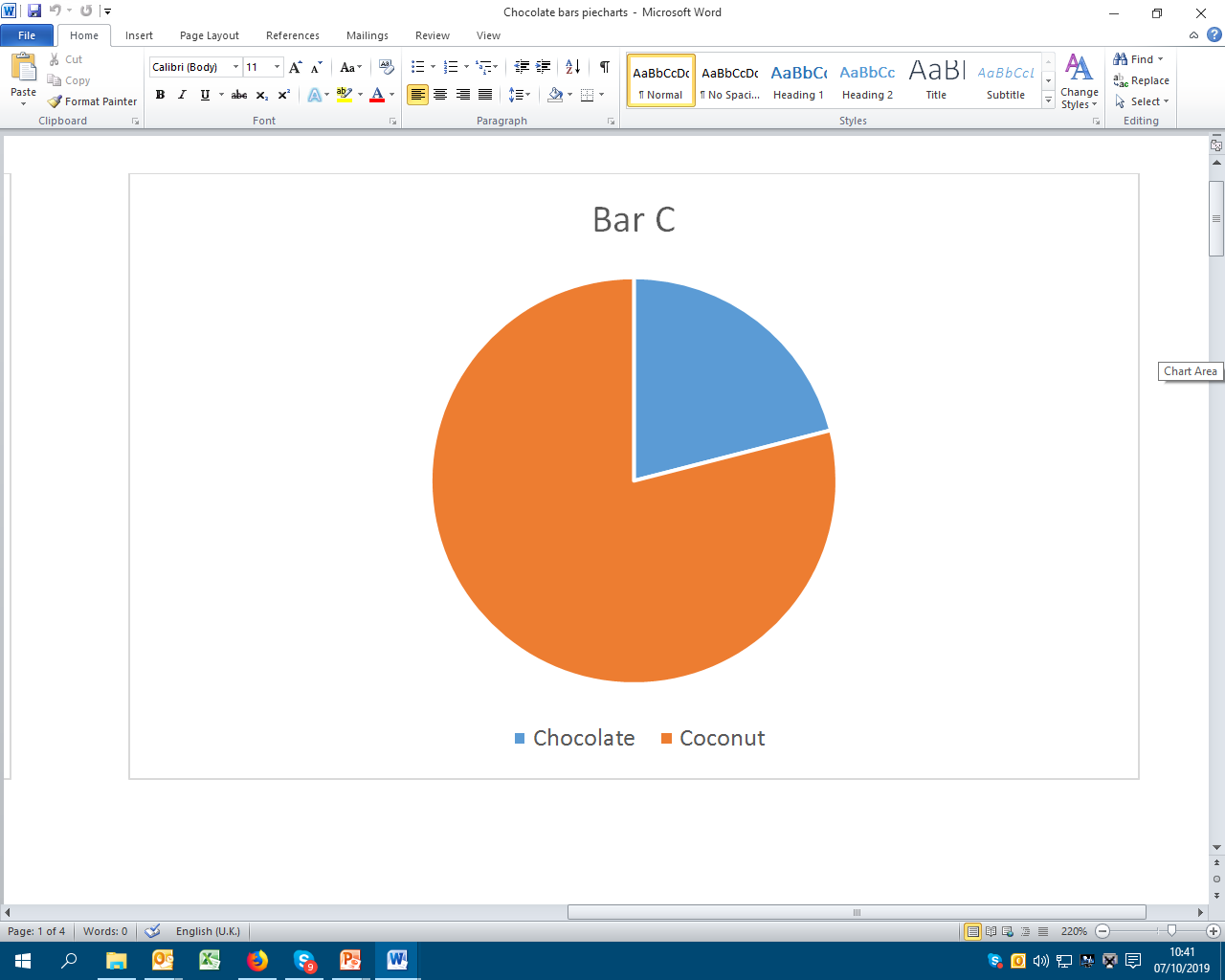 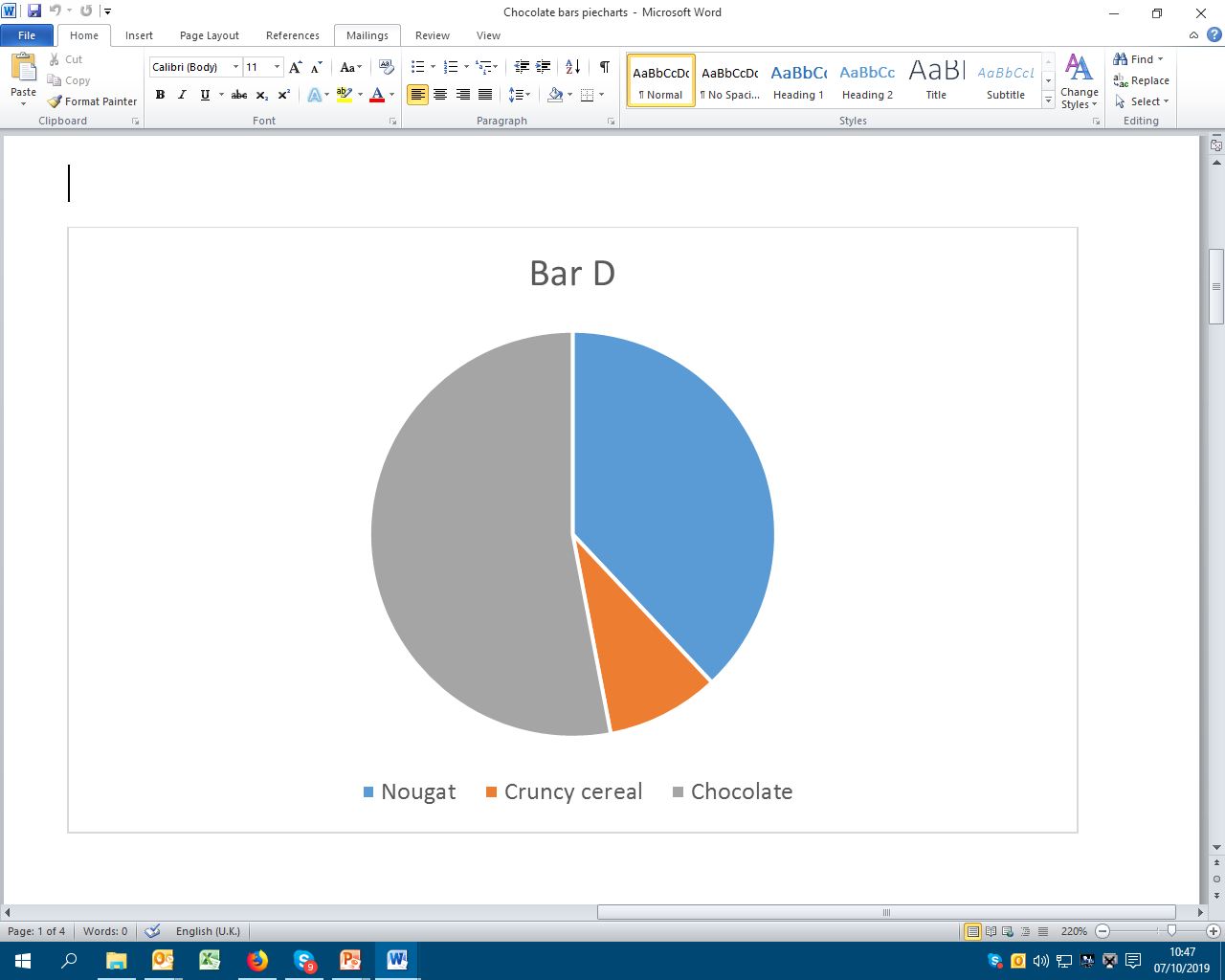 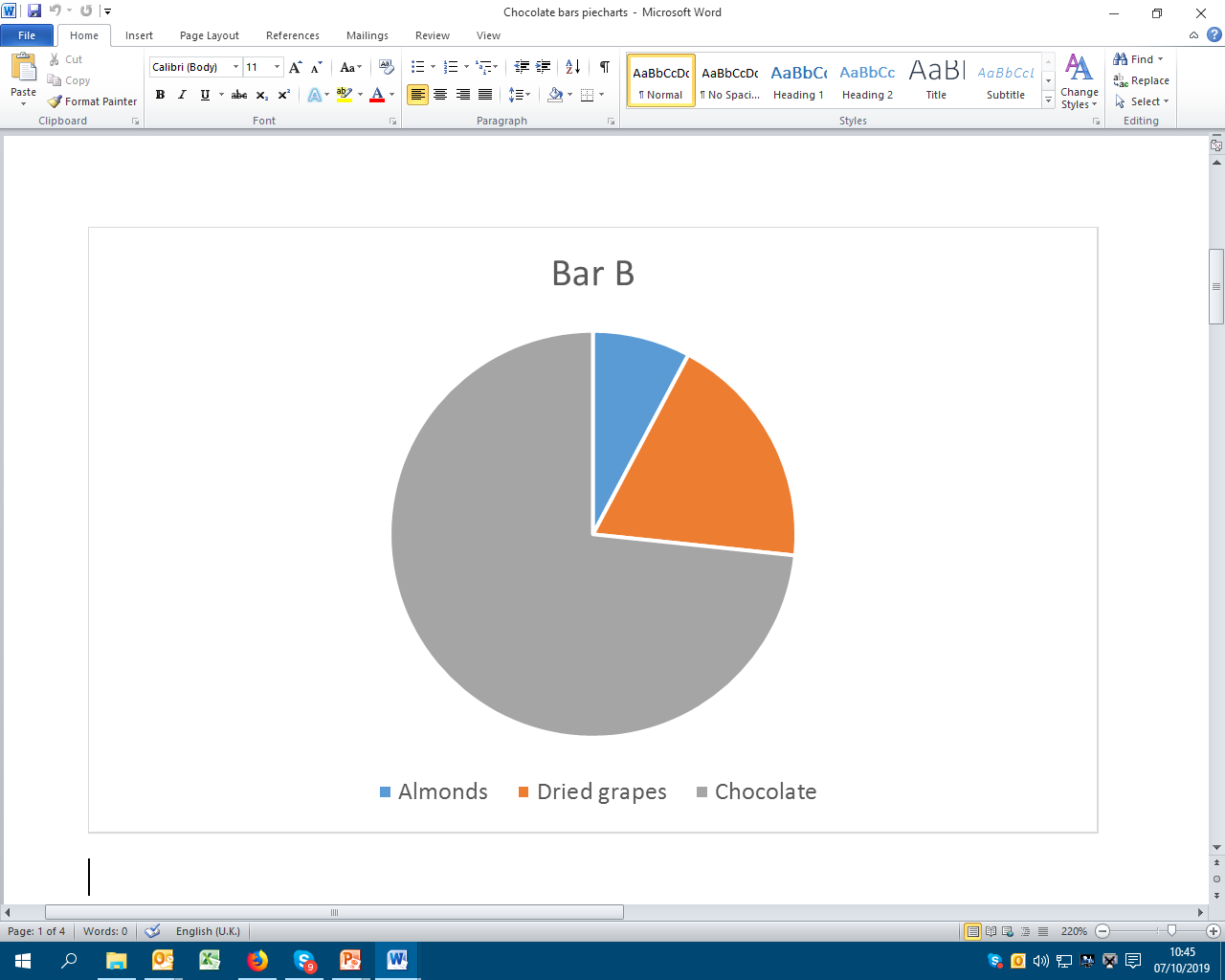 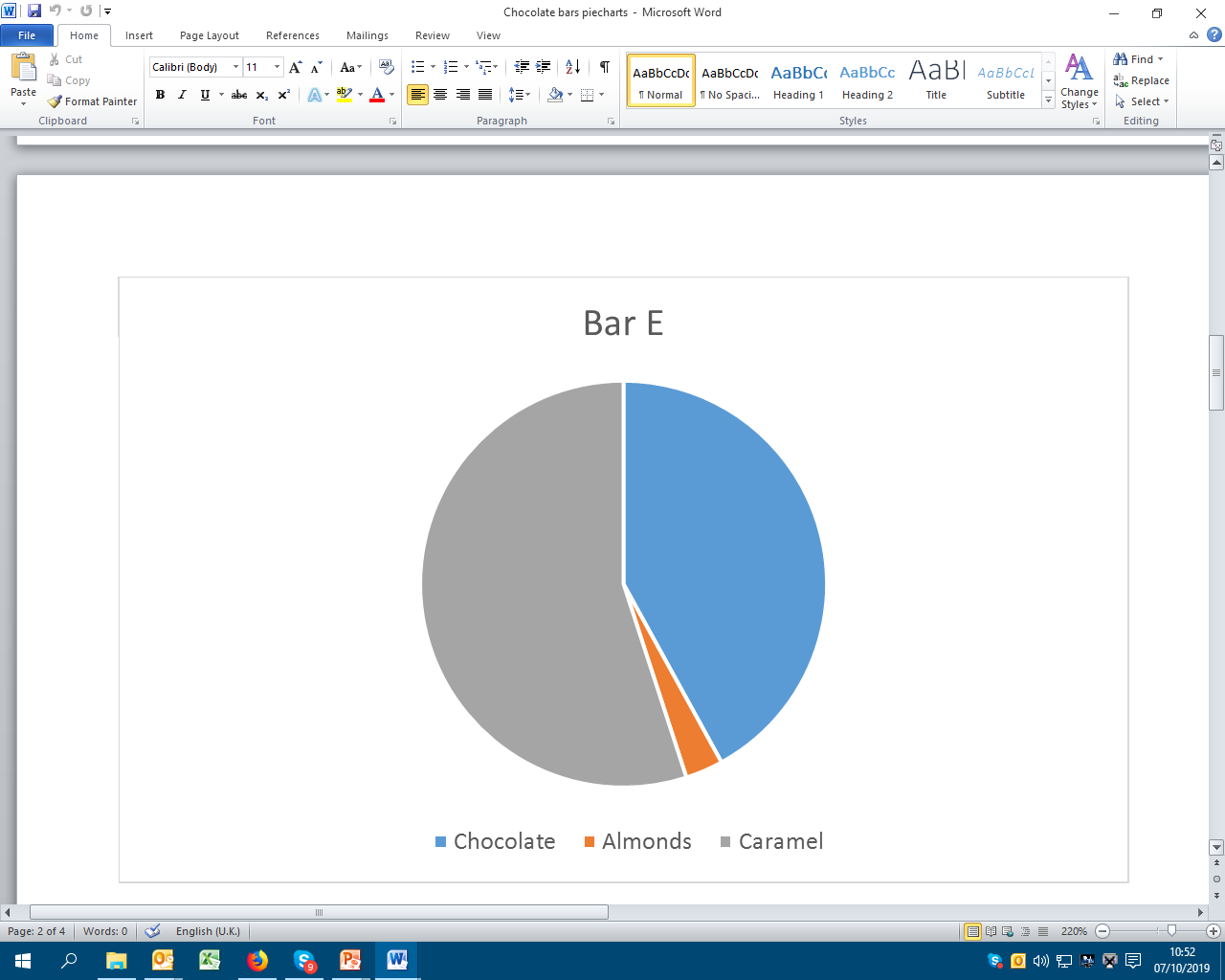 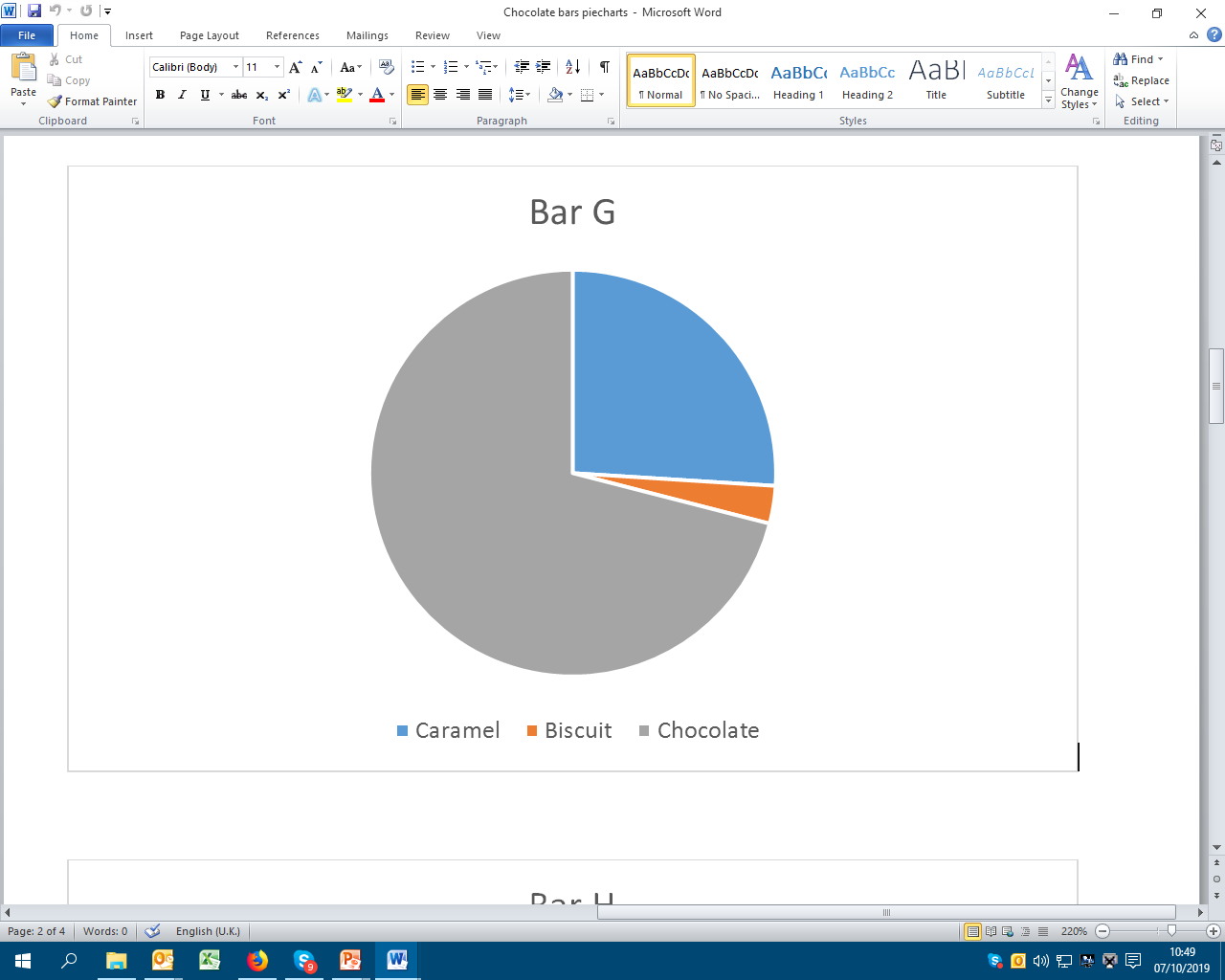 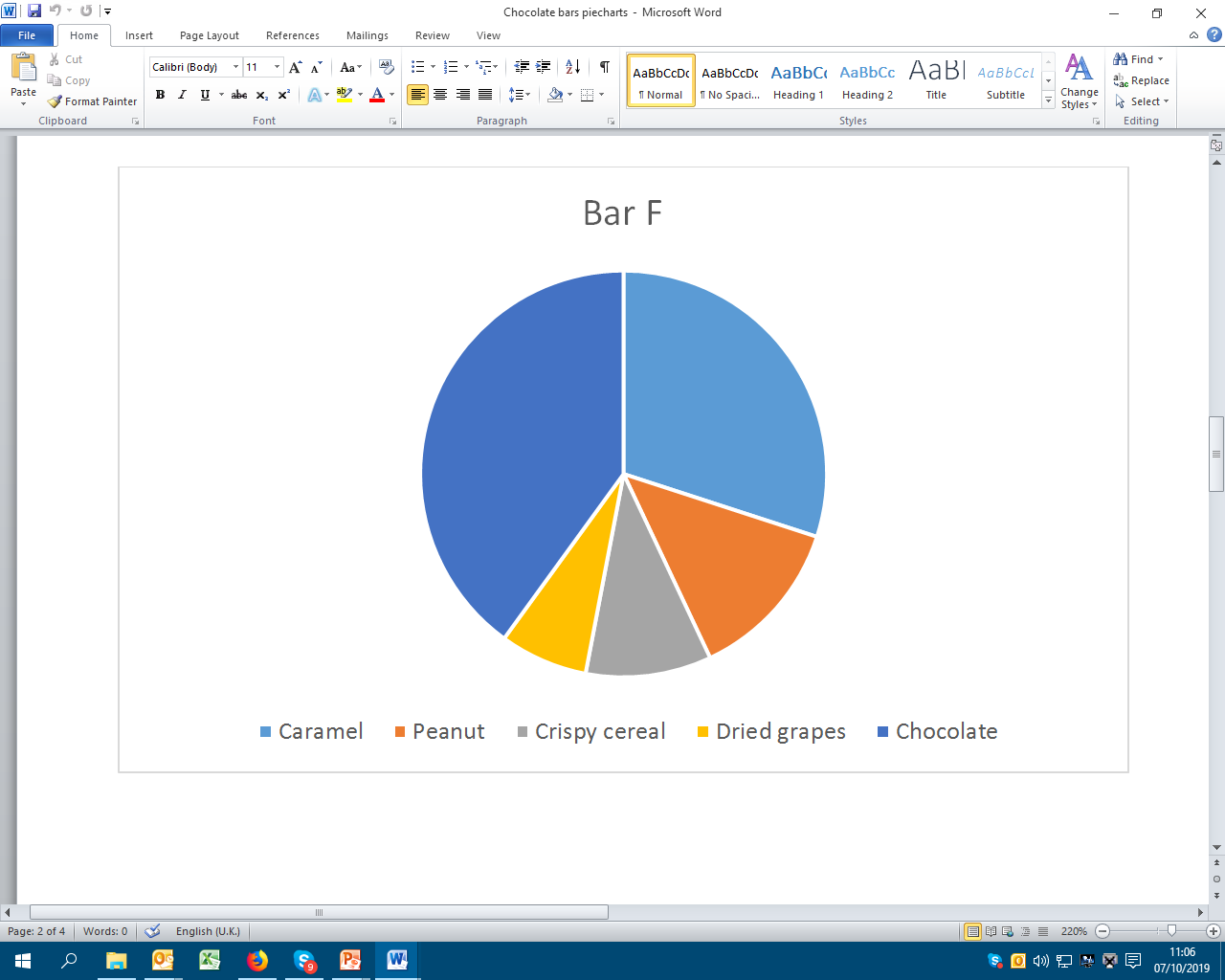 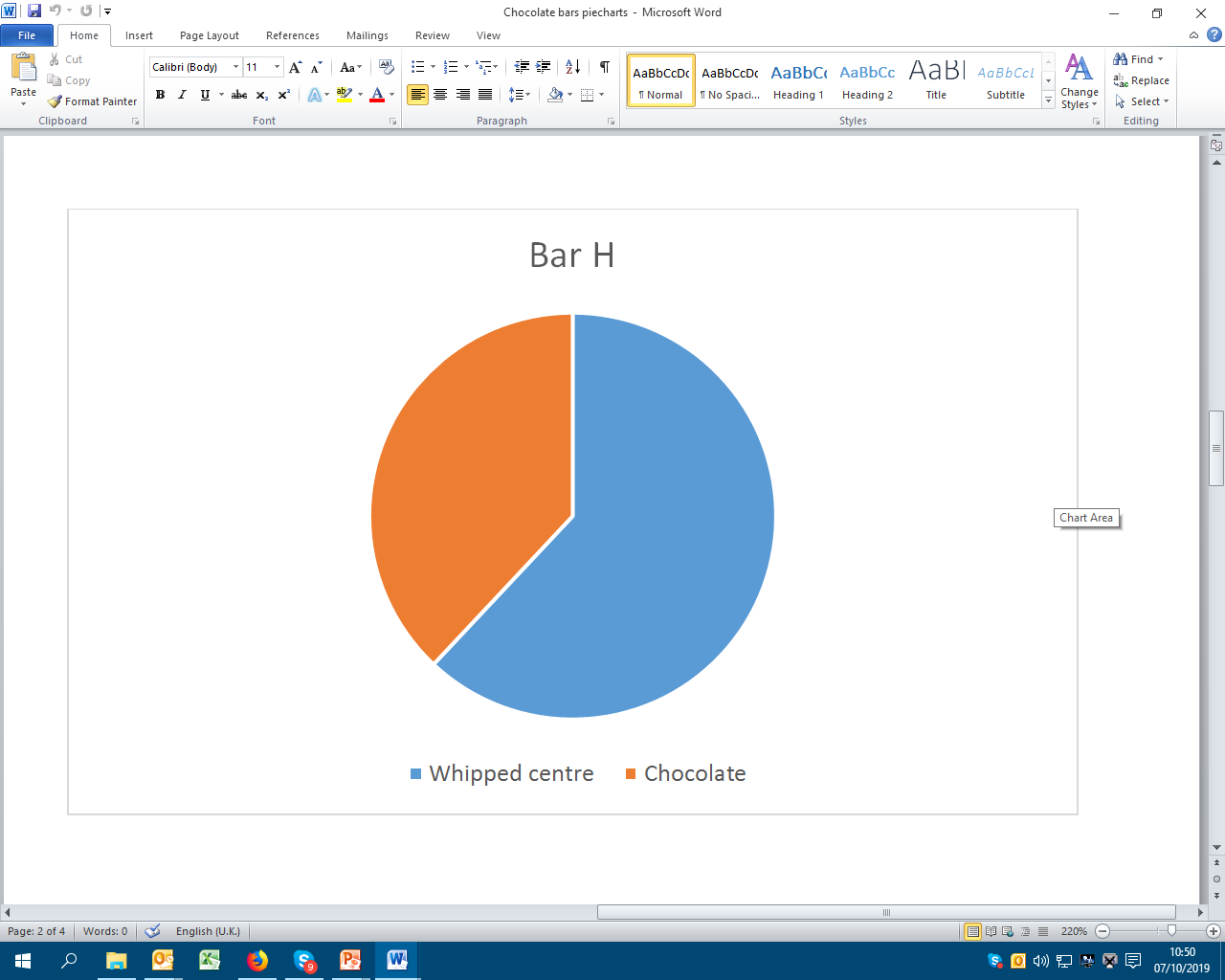 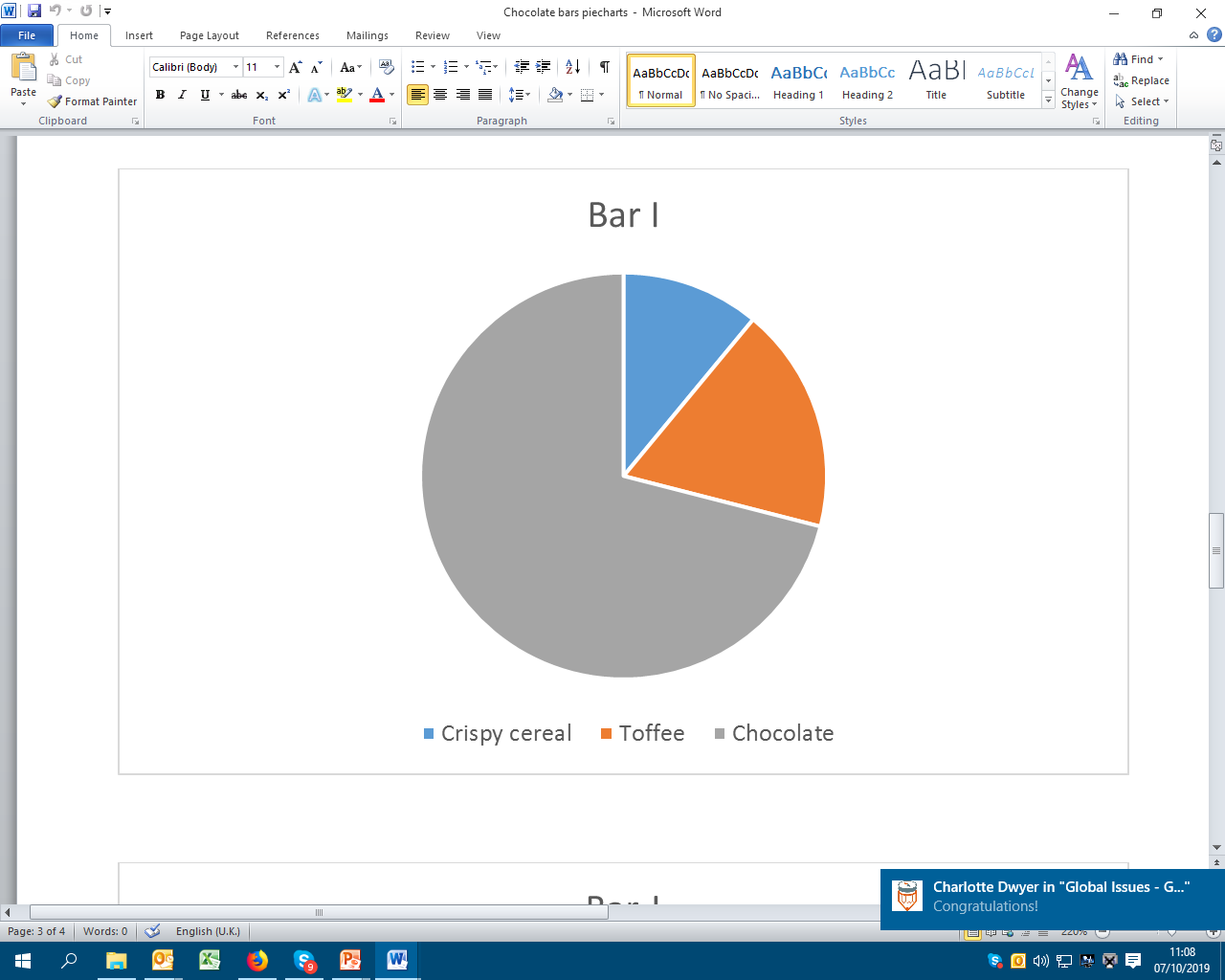 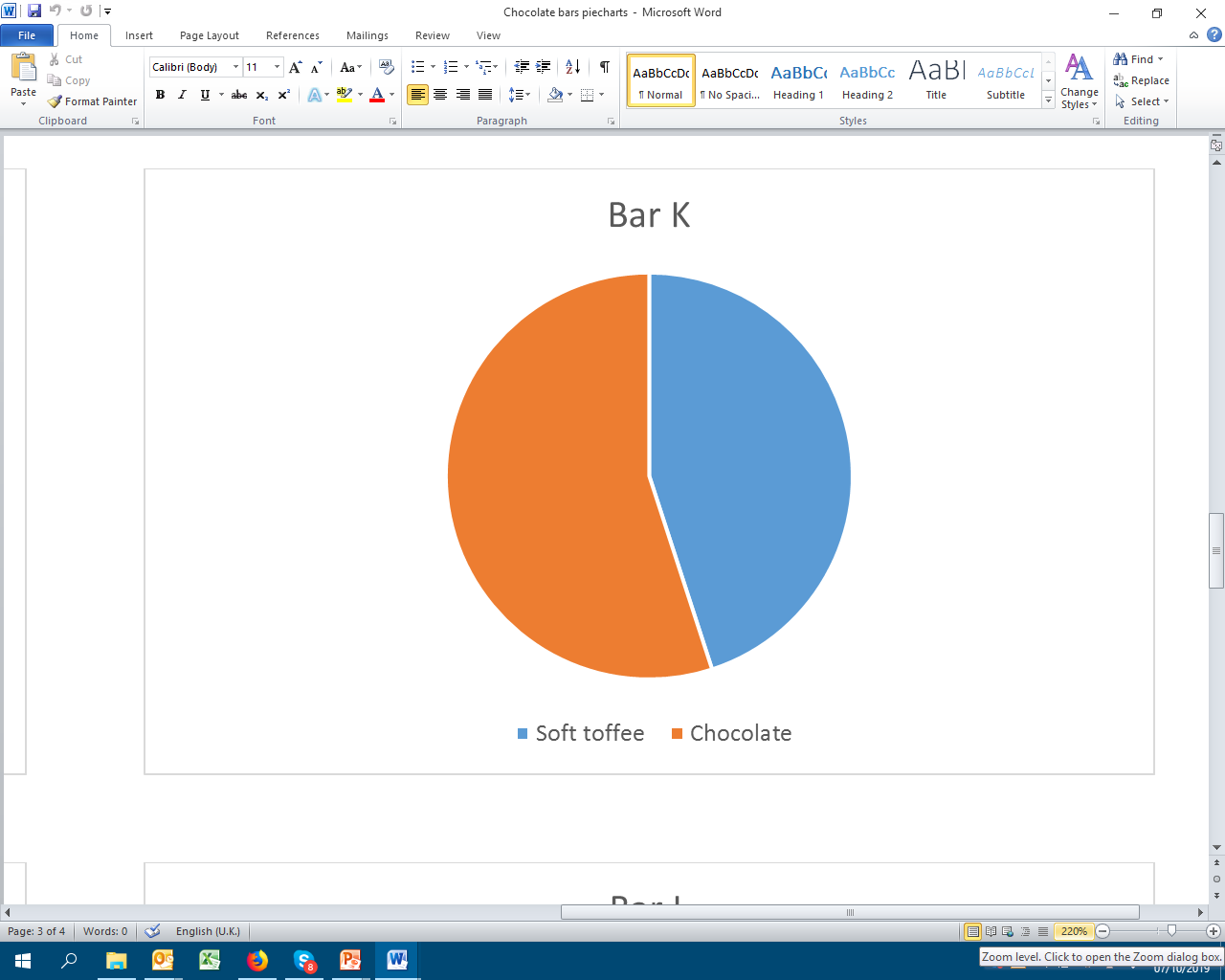 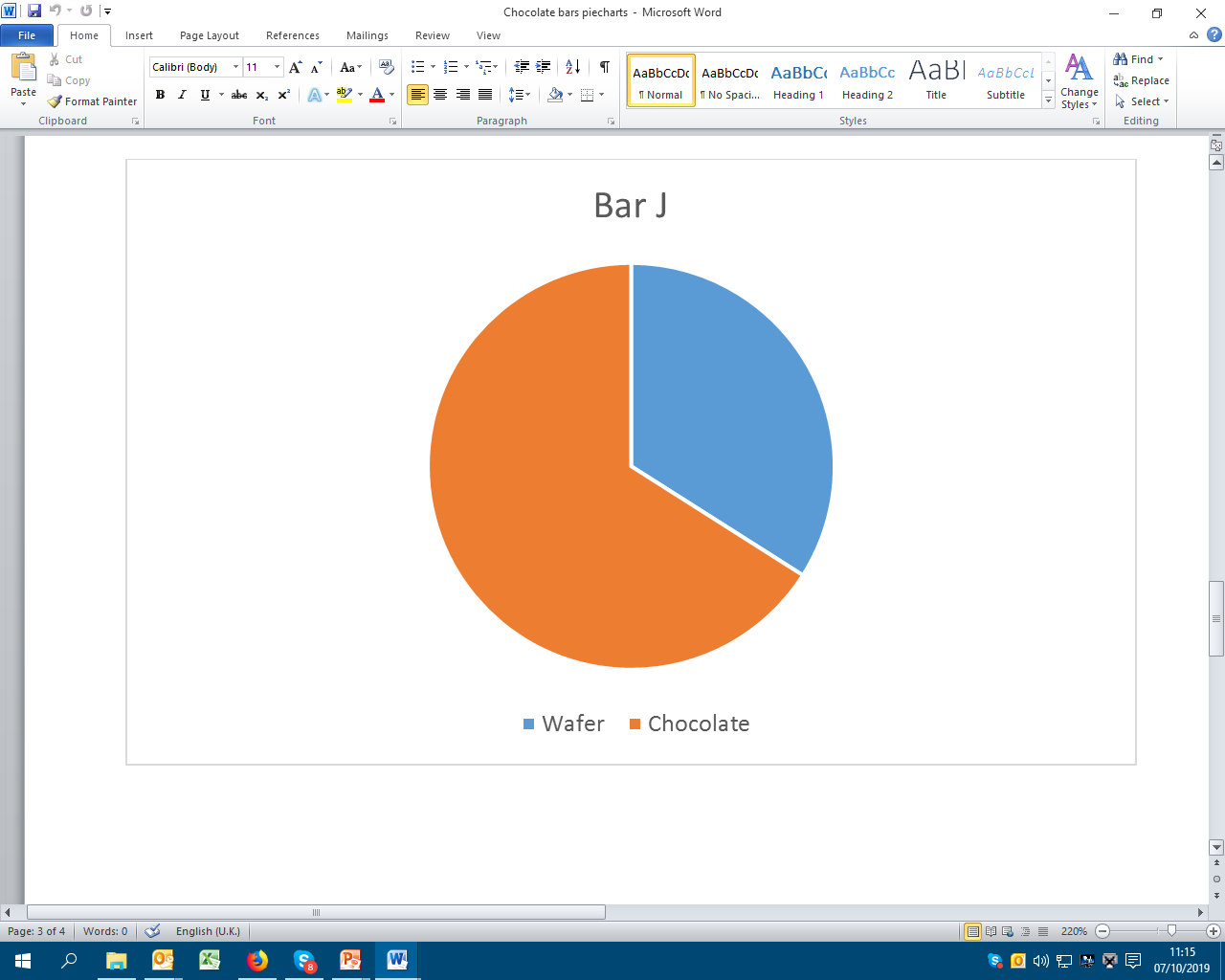 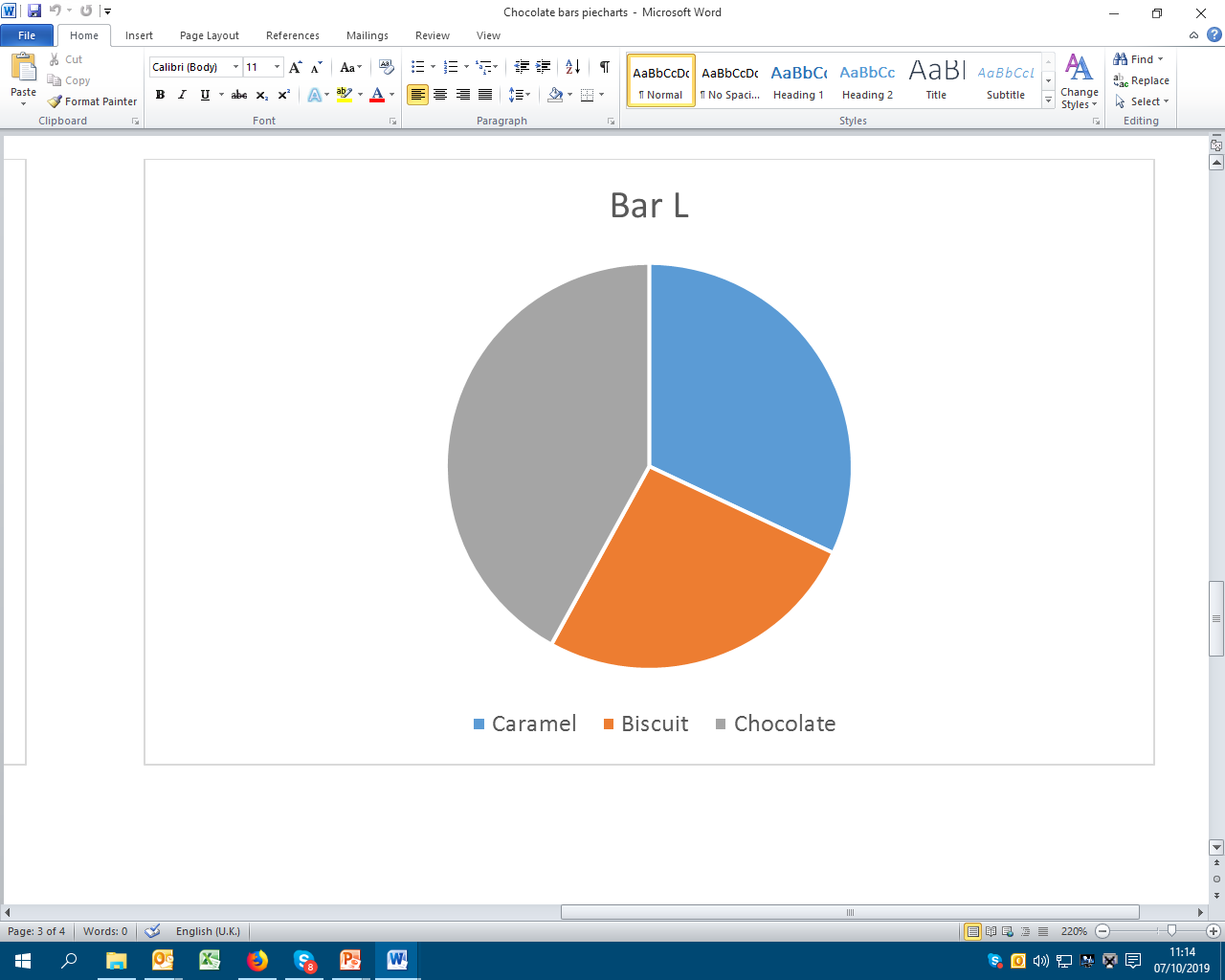 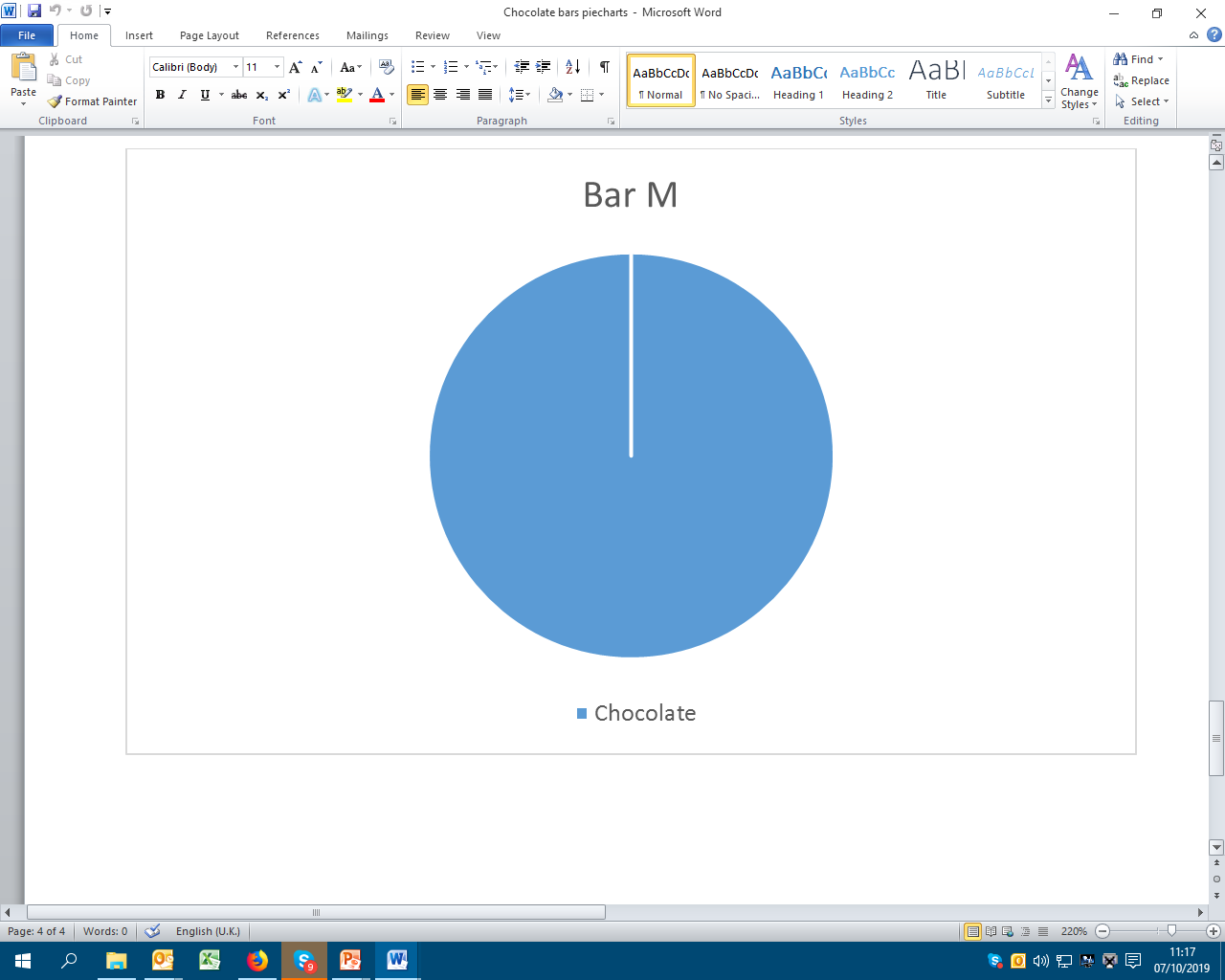 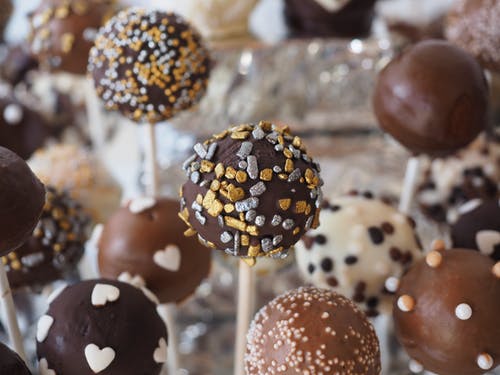 A: Mars
B: Dairy Milk Fruit and Nut
C: Bounty
D: Double Decker
I: Toffee Crisp
J: KitKat
K: Rolo
L: Twix
E: Daim
F: Picnic
G: Boost
H: Milky Way
M: Flake
Answers
[Speaker Notes: Image: https://images.pexels.com/photos/33715]
How can you tell which pie chart went 
with which chocolate bar?
Twix
Mars
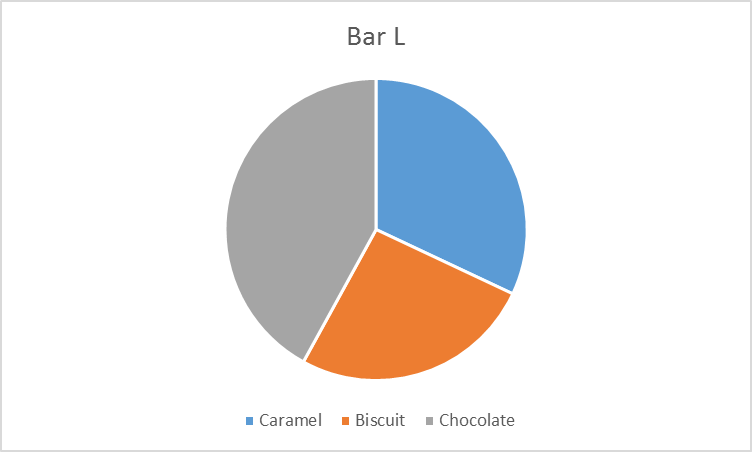 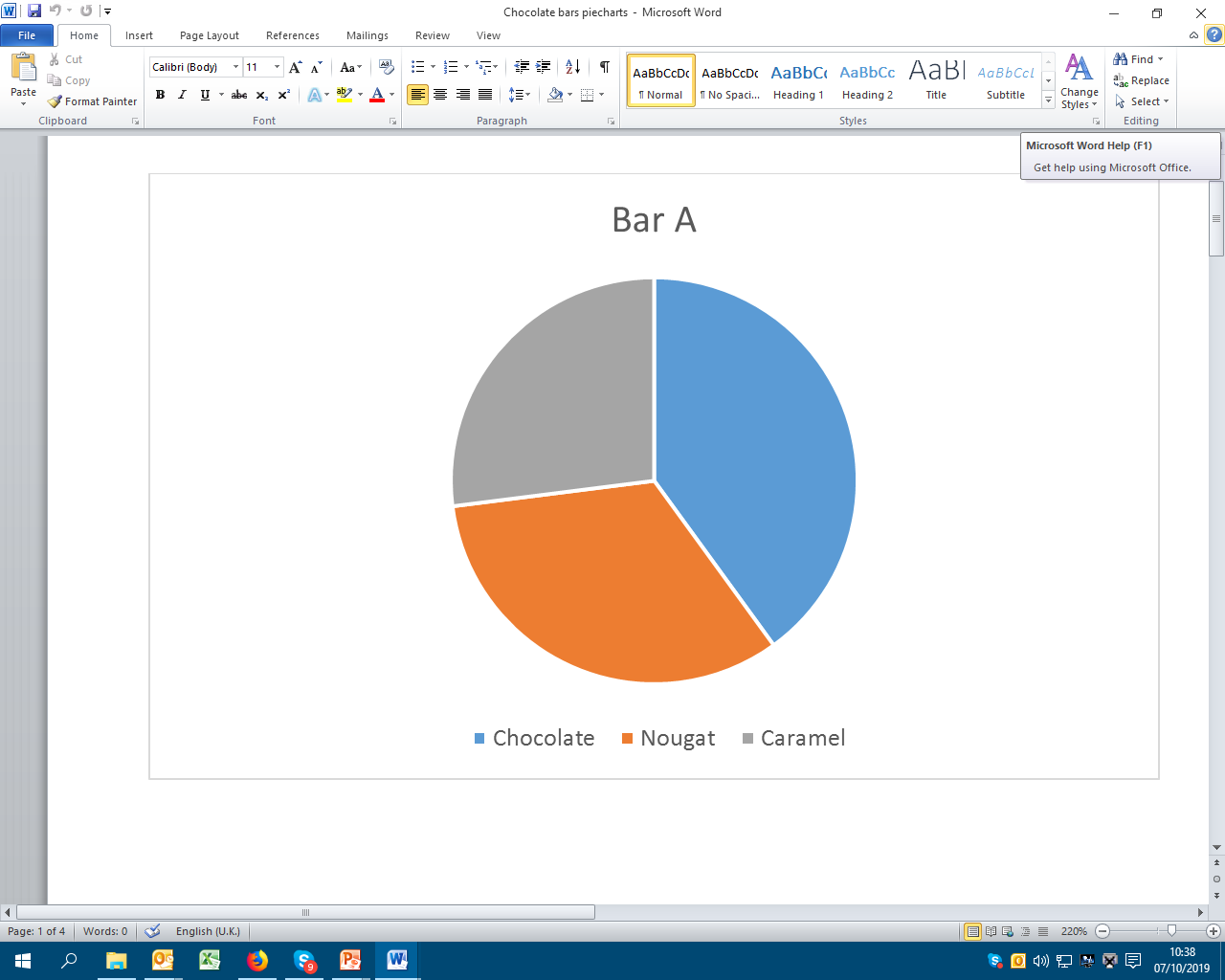 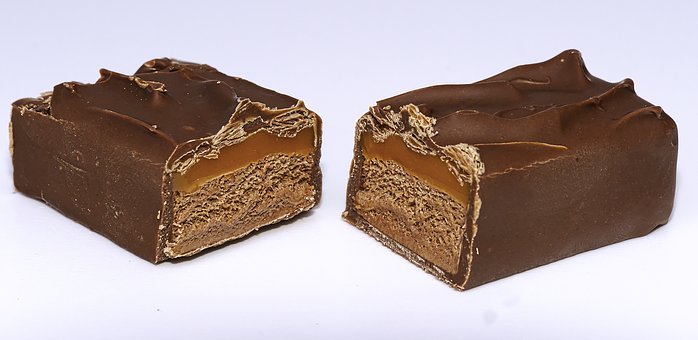 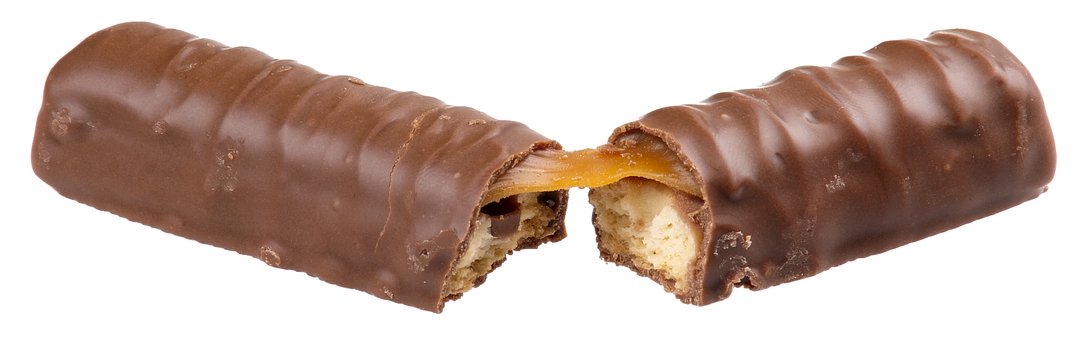 Write a sentence in  your book to explain.
[Speaker Notes: Images: https://cdn.pixabay.com/photo/2017/04/04/17/06/chocolate-2202144__340.jpg 
https://cdn.pixabay.com/photo/2017/11/03/01/02/candy-bar-2913055__340.jpg]
Drawing a pie chart - example
Angle
%
11
18
71
Cereal 
Toffee 
Chocolate
How do you work out how to draw the angles?
100%                 360º
  1%                    3.6º
 
Angle =    Percentage x 3.6

Or

Angle =  Amount  x 360
	   Total
Drawing a pie chart - example
How did you work it out?
11 x 3.6 =

Or 

  11   x  360 = 
 100
Angle
%
11
18
71
Cereal 
Toffee 
Chocolate
39.6º
64.8º
255.6º
Draw your own pie chart for one of the chocolate bars shown here:
Dairy Milk Medley
Dairy Milk Caramel
Dairy Milk Oreo
Chocolate 365.5g
Choc creme 391g
Biscuit 38.25g
Choc chips 38.25g
Fudge 17g
Chocolate  31.5g
Caramel   13.5g
Chocolate 60g
Biscuit 14.4g
Vanilla filling 45.6g
See below for the ingredients in percentages, for an easier task:
Dairy Milk Medley
Dairy Milk Oreo
Dairy Milk Caramel
Chocolate 70%
Caramel  30%
Chocolate 50%
Biscuit 12%
Vanilla filling 38%
Chocolate 43%
Choc creme 46%
Biscuit 4.5%
Choc chips 4.5%
Fudge 2%
Dairy Milk Caramel

Chocolate 		70%    252º
Caramel	 	30%    108º
Dairy Milk Oreo

Chocolate		50%  180º
Biscuit		12%  43º
Vanilla filling	38%  137º
Dairy Milk Medley

Chocolate		43%  155º
Choc creme	46%  166º
Biscuit		4.5%  16º
Choc chips		4.5%  16º
Fudge		2%      7º
Market shares of GLOBAL chocolate sales since 2012
Mars 		19%
Mondelex   17.6%
Nestle 	14.6%
Hersheys 	7%
Ferrero 	6%
Lindt 		3.5%
Storck 	2.6%
Other
Why is there an "other" category?
How can you calculate the "other" percentage?
Which companies have you heard of? 
What products does each company make?
Mars makes a lot of different products, not just  Mars bars (M&Ms, Bounty, Maltesers,  Wrigley's gum, Snickers.....)
Mondelex is the company that owns Cadbury,  Toblerone and Oreos.
100%              360º
1%                    ?º
Draw a pie chart to show the market share 
of global chocolate sales
[Speaker Notes: Information from makechocolatefair.org]
Task A:
Draw a pie chart to show how many people in  your class have eaten chocolate so far today.
Task B: Find as many things wrong with this pie chart answer as you can
Pie chart to show the number of people who  like chocolate
%
degrees
 5
 90
Don't like
Like
5
90
Task C: This pie chart shows people's favourite type of  chocolate. I surveyed 540 people. How many people like each  type?
White
Don't  like any
Be ready to explain how you  worked out your answers!
60º
Dark
Milk
[Speaker Notes: Note to teachers:  This is designed as a feedback task between lessons 1 and 2.  This slide gives three different tasks for students to complete which are aimed to suit responsive marking policies - students can be given one of the three to work on: Task A is intended to give further practice;  Task B is intended to develop critical evaluation skills; Task C is intended to extend learning and develop reasoning skills.]
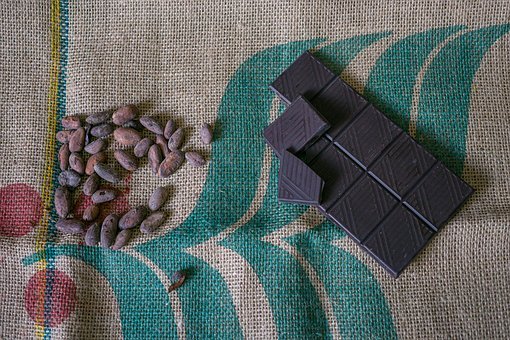 Where does the chocolate we eat come from?  
And when you buy a chocolate bar, where does the money
 go?
[Speaker Notes: Image: https://cdn.pixabay.com/photo/2017/07/05/19/39/chocolate-2475759__340.jpg]
Who is involved in producing and bringing you your chocolate bar?
List all the people you can think of who are involved in producing your chocolate bar and getting it to you.
Cocoa farmer
The chocolate production process – from bean to bar
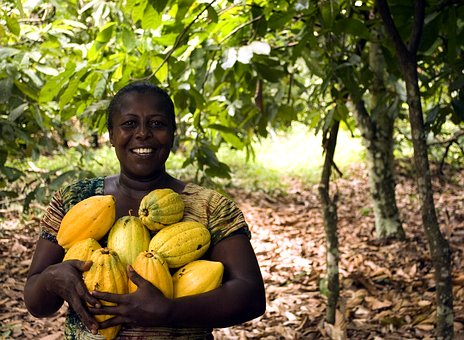 Transporter
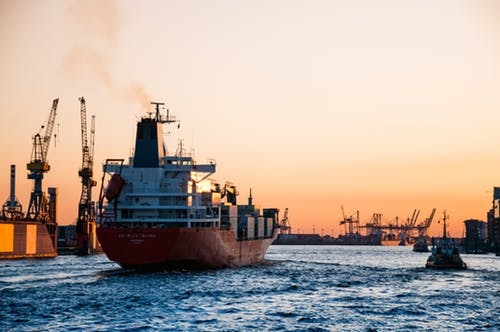 Processor
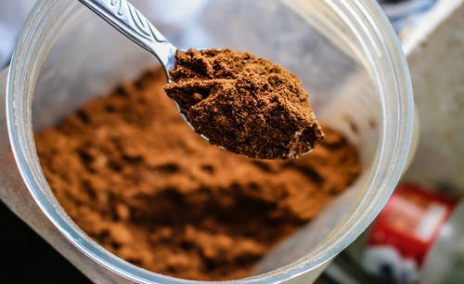 Manufacturer
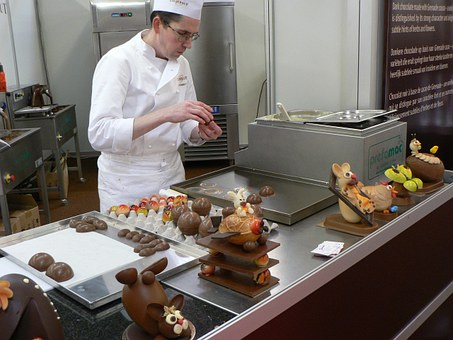 Retailer
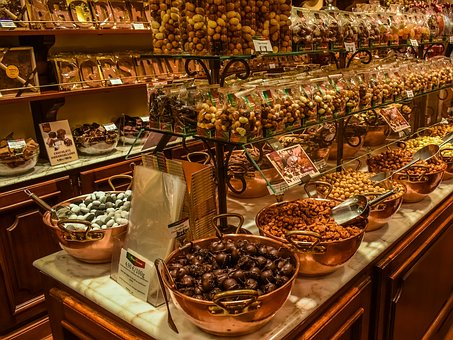 You!!!
[Speaker Notes: Images: 
Farmer -  https://cdn.pixabay.com/photo/2018/03/21/17/08/fruit-3247447_1280.jpg
Transporter - https://images.pexels.com/photos/799091/pexels-photo-799091.jpeg?auto=compress&cs=tinysrgb&dpr=1&w=500
Processor -  https://images.pexels.com/photos/1212845/pexels-photo-1212845.jpeg?auto=compress&amp%3Bcs=tinysrgb&amp%3Bfit=crop&amp%3Bh=1200&amp%3Bw=800
Manufacturer - https://cdn.pixabay.com/photo/2014/12/13/03/19/chocolatier-566199_1280.jpg
Retailer - https://cdn.pixabay.com/photo/2018/08/07/20/07/chocolaterie-3590622_1280.jpg]
When you pay money for the chocolate, where does that money go?
Who gets a share of the money that you pay for your chocolate?
Where does your money go when you buy a chocolate bar?
Cocoa farmer
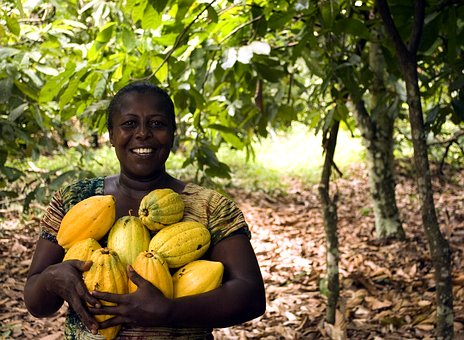 Transporter
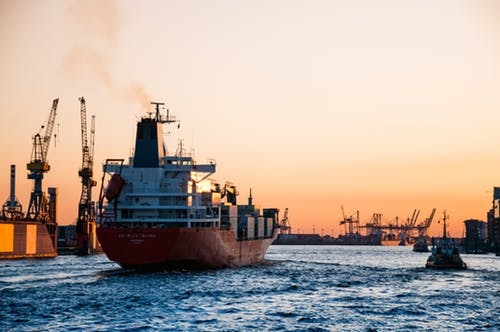 Processor
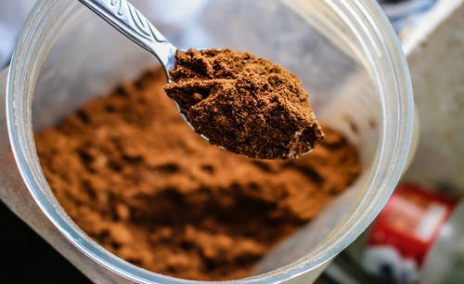 Manufacturer
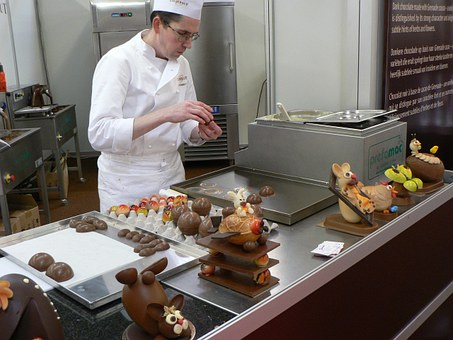 Retailer
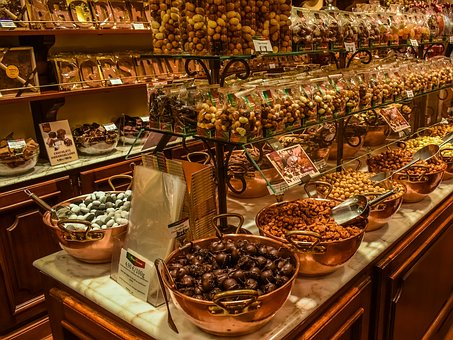 Government 
taxes
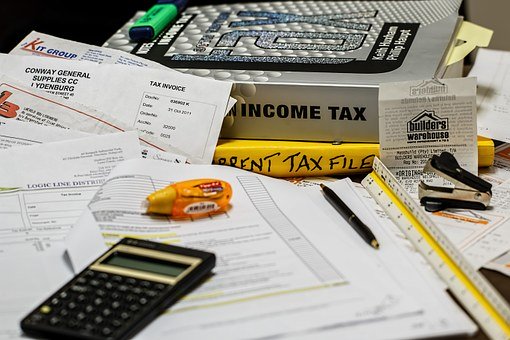 Your cash
Draw a pie chart to show what proportion of the money you pay for a chocolate bar 
you think each group gets.
Percentage of the cost of the chocolate bar
Role in the ‘cocoa chain’
?
Retailer 
Processors & grinders
Manufacturer 
Taxes & marketing board  
Transportation & traders 
Cocoa farmers
This is just a guess. Don't worry  about it being wrong, just have a go!
Who do you think gets the money?
Pie chart
angle
Percentage of the cost of the chocolate bar
Role in the ‘cocoa chain’
Retailer
 
Processor

Manufacturer 

Taxes
  
Transporter
 
Cocoa farmer
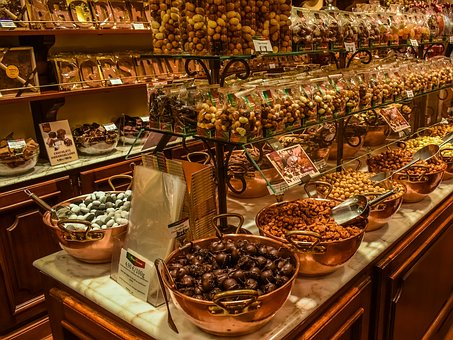 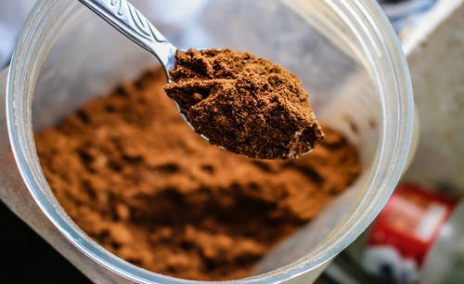 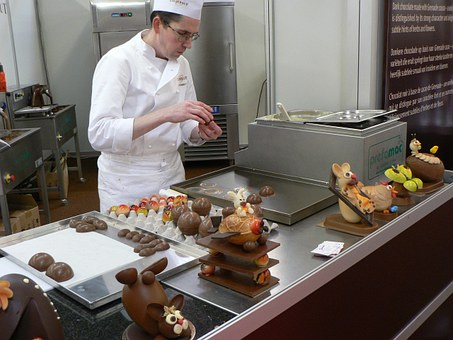 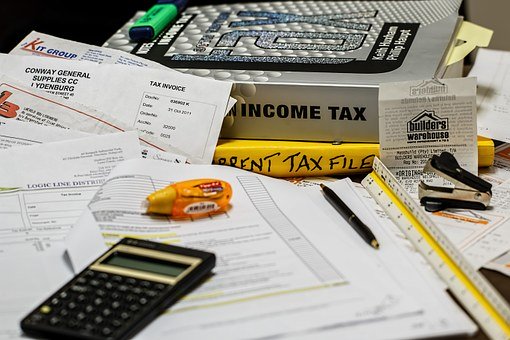 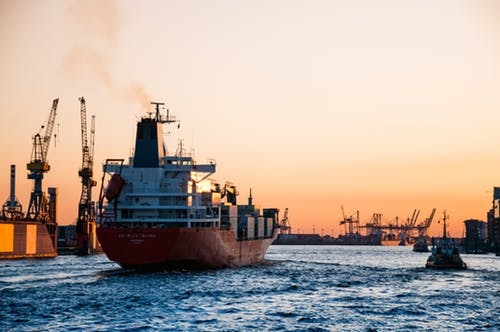 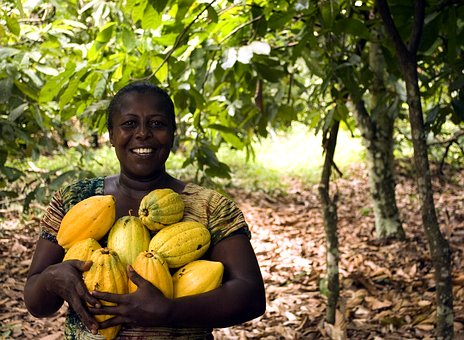 What did your pie chart look like?
Retailer
 
Processor

Manufacturer 

Taxes
  
Transporter
 
Cocoa farmer
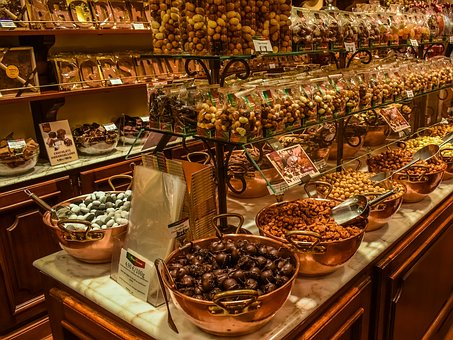 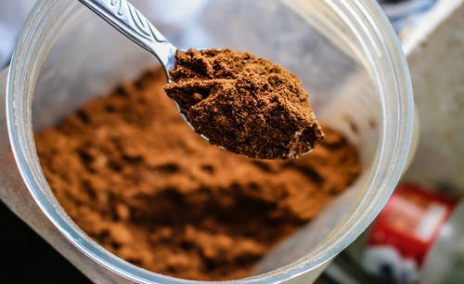 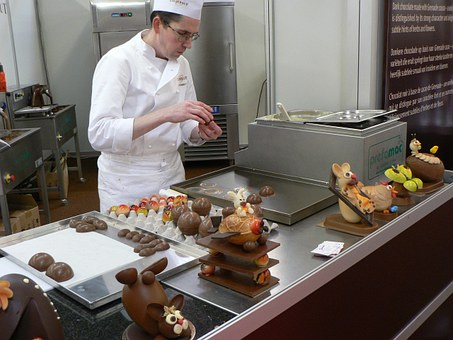 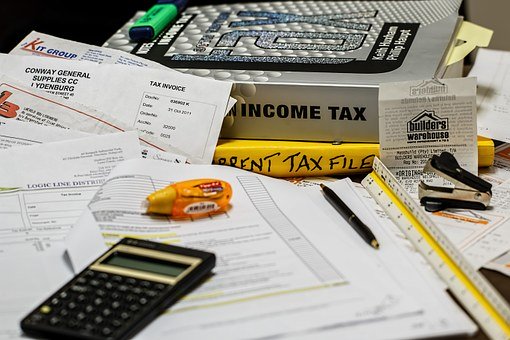 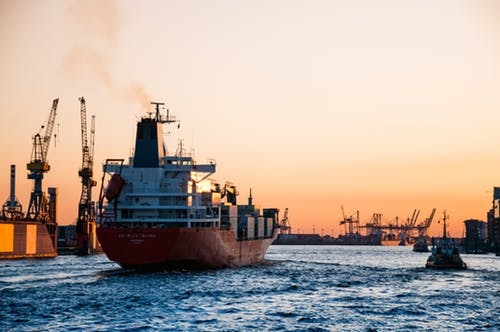 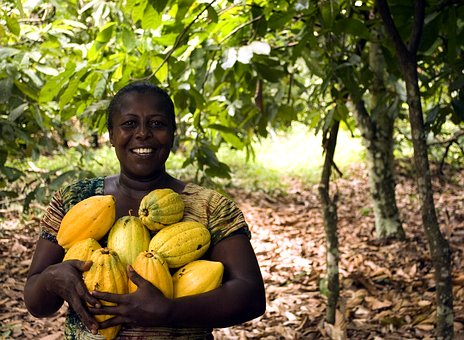 How much money do you think each player in the cocoa chain should get?
In your group, take one of the six roles in the production of  a chocolate bar. 

Decide what your percentage share of the money should be and write a short paragraph to argue why. 

Do you work the hardest?  Do you provide something no one else can?
 
Review your ideas and see if you can make a more persuasive argument before you feed back to the class.
Retailer
 
Processor

Manufacturer 

Taxes
  
Transporter
 
Cocoa farmer
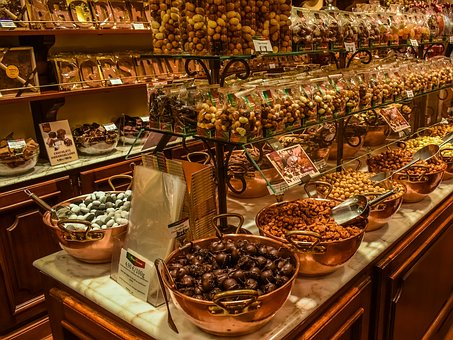 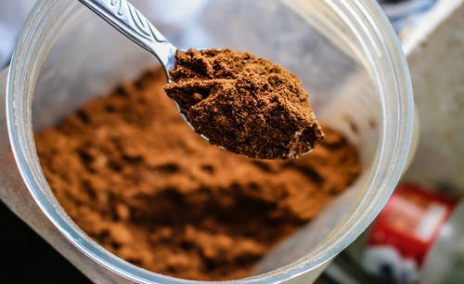 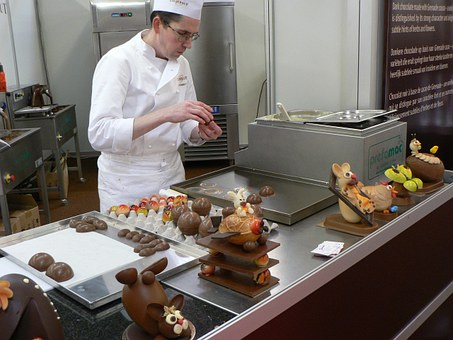 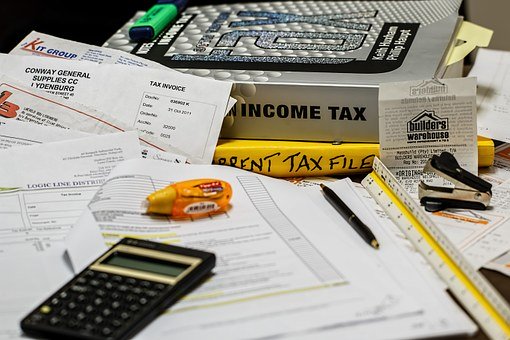 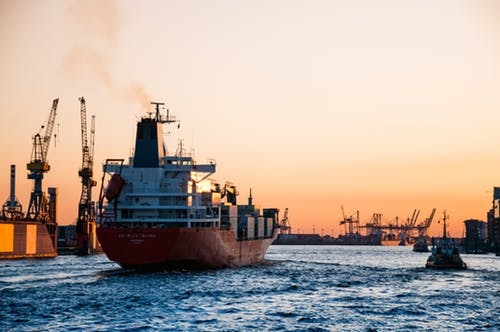 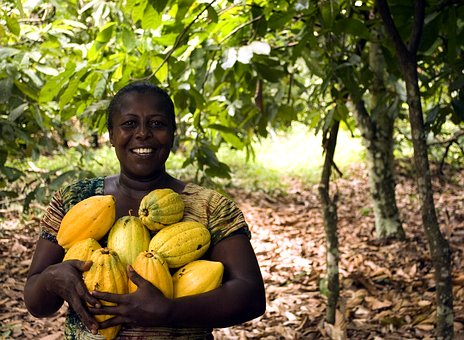 [Speaker Notes: Note for teachers: Split the class into 6 groups and assign one role per group.]
Negotiate until you are happy that the split of the money is fair for everyone
Fair percentage of the cost of the chocolate bar
Role in the ‘cocoa chain’
Retailer
 
Processor

Manufacturer 

Taxes
  
Transporter
 
Cocoa farmer
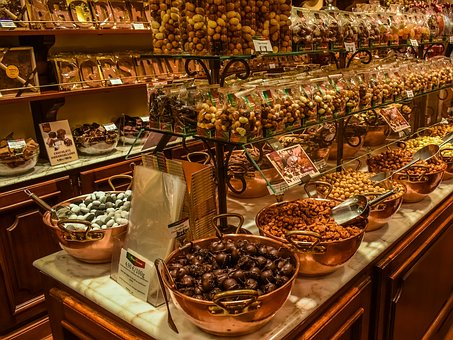 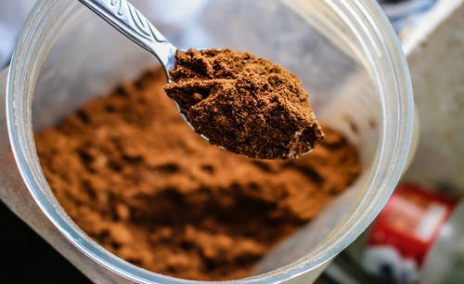 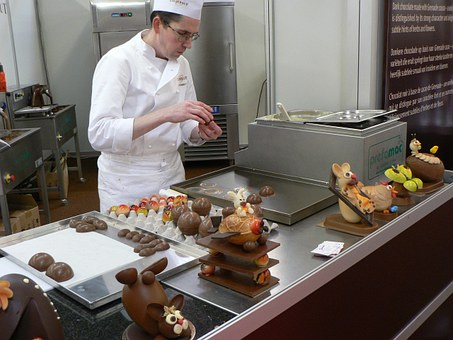 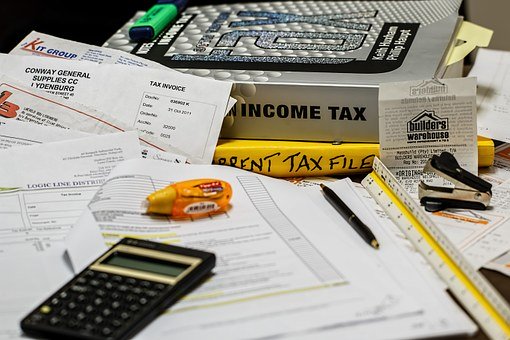 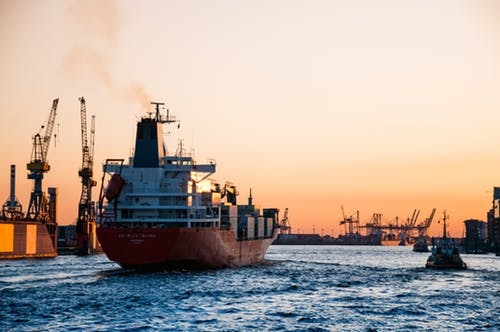 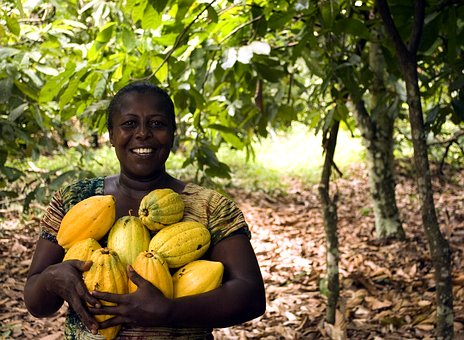 [Speaker Notes: Note for teachers: If you can reach a class consensus, great.  If not, it’s fine because each student will complete their own pie chart based on what they themselves think a fair split of the money is.]
Now draw a second pie chart to show 
what YOU think a fair split of the money 
from a chocolate bar is.
Fair percentage of the cost of the chocolate bar
Pie chart angle
Role in the ‘cocoa chain’
Retailer
Processor
Manufacturer 
Taxes
Transporter
Cocoa farmer
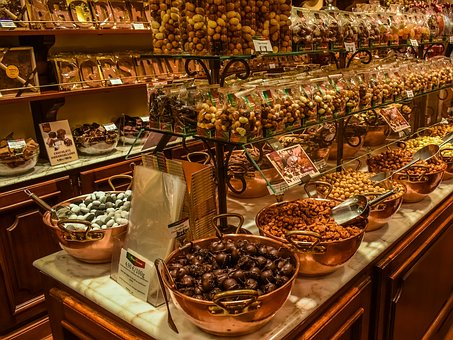 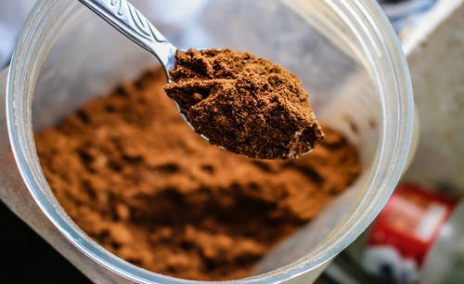 This is what YOU think a fair split is.  There is no right or wrong answer!
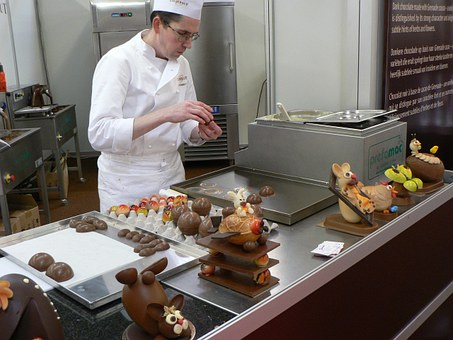 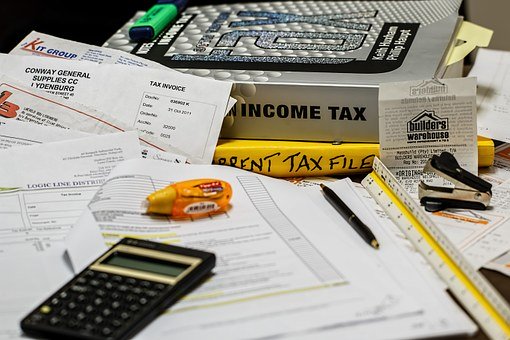 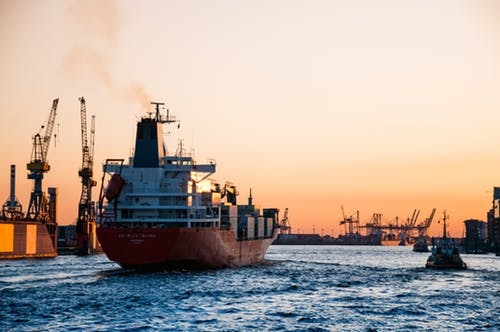 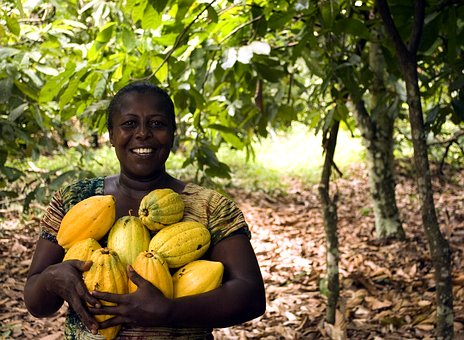 Do you want to know the actual percentage each group gets?
Retailer 
Processors
Manufacturer 
Taxes
Transporter 
Cocoa farmer
44%
7%
35%
6%
2%
6%
Now draw a third pie chart showing this information.

Compare your three pie charts.  What do they show you?  
Is the truth similar to what you thought?  Did anything surprise you?
[Speaker Notes: info from makechocolatefair.org (These are approximations and vary over time and in different countries / countries / types of chocolate etc.)]
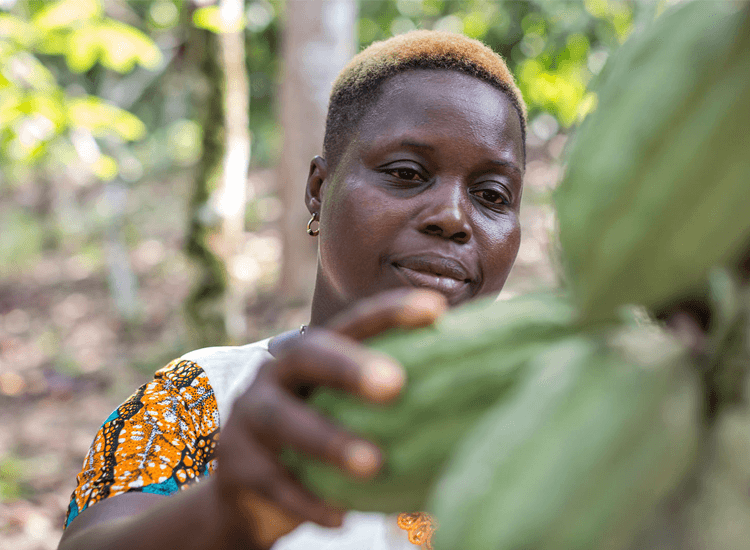 Compare your 3 pie charts. Do you think the actual split of the money is fair? 

What does this mean in real life for cocoa farmers?  

How much do you think a cocoa farmer in Ghana earns on average
 per year?
Write your guess on your whiteboard.
£325
[Speaker Notes: Photo of cocoa farmer Rosine Bekoin courtesy of Fairtrade Foundation https://www.fairtrade.org.uk/Farmers-and-Workers/Cocoa/Rosine-Bekoin]
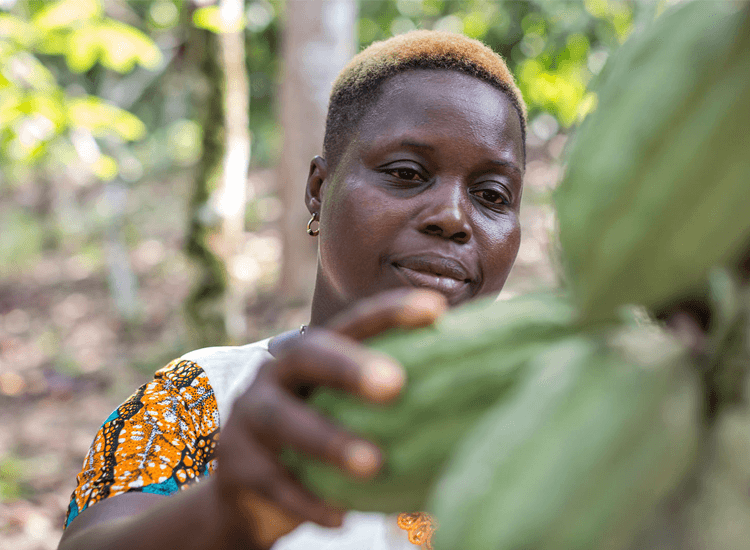 A cocoa farmer in Ghana earns on average £325 per year.

What does the cocoa farmer need to buy with that money?
Can you 
remember how much the average person in the UK spends just on chocolate per year?

£98.80
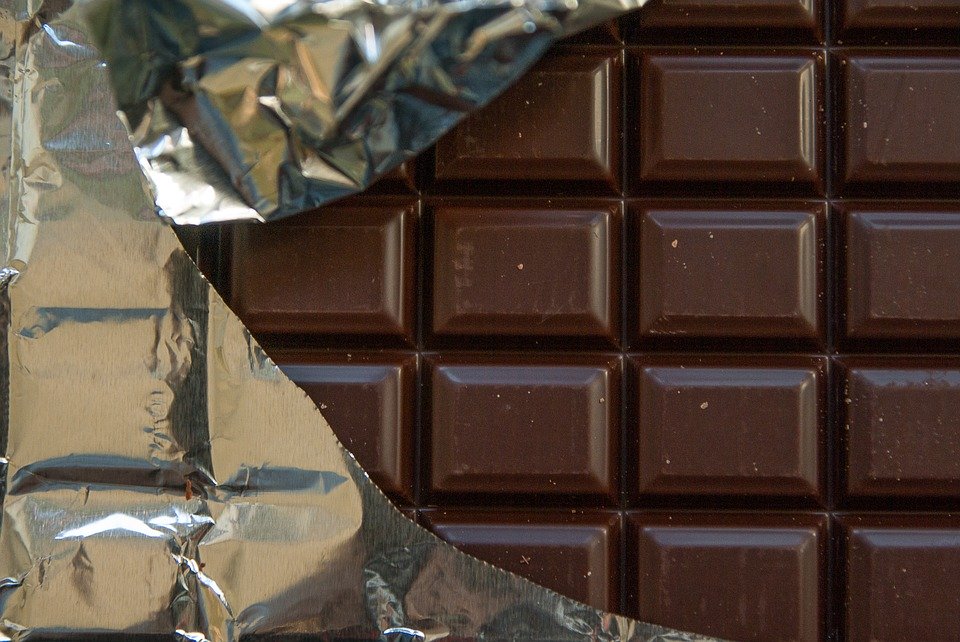 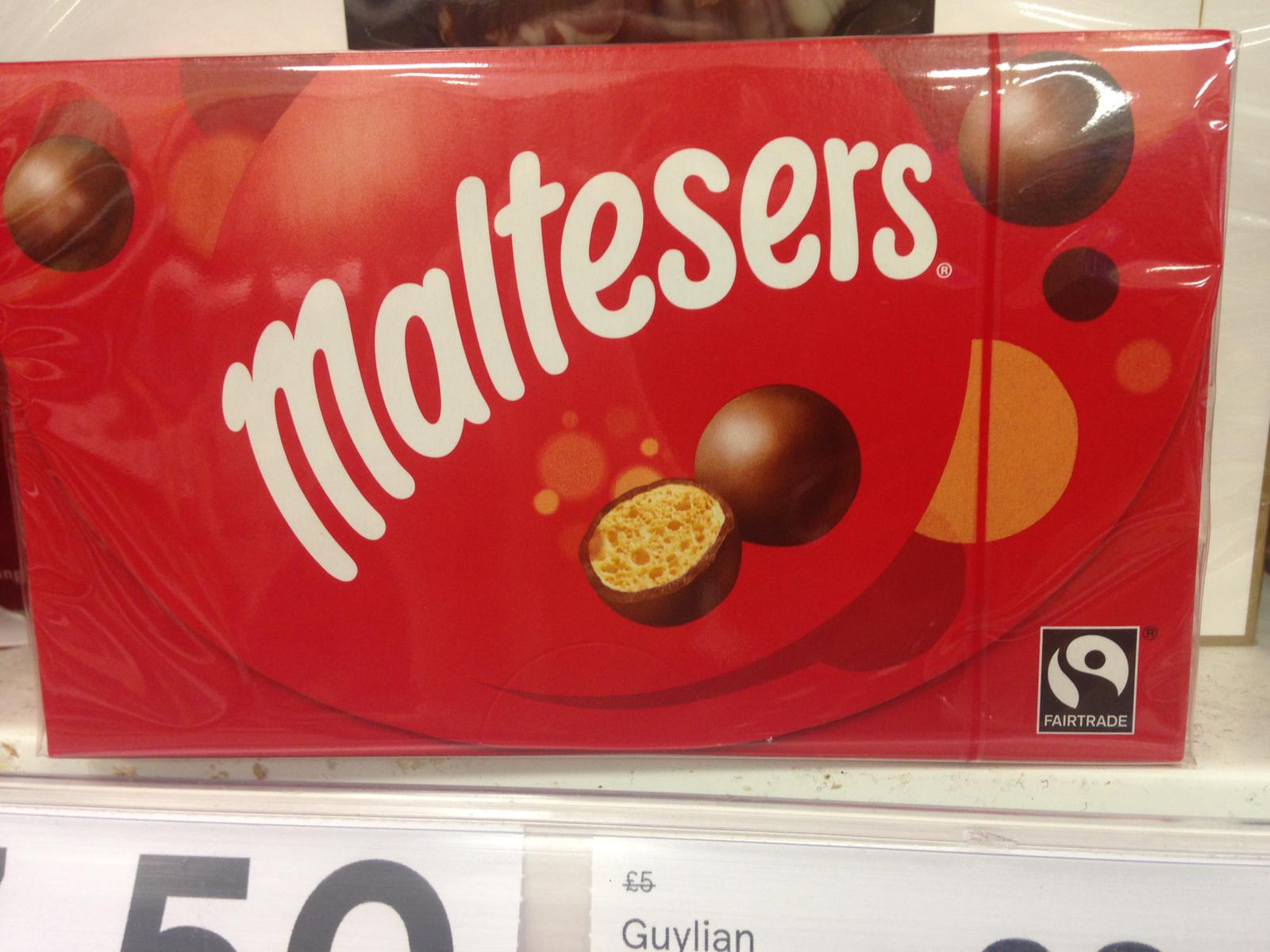 Have you seen chocolate with the Fairtrade Mark in 
the shops?

Can chocolate eaters really make a difference to the lives of cocoa farmers?
If you buy chocolate with the Fairtrade Mark, it means the farmer has got paid a fair price for their produce.
[Speaker Notes: Image: courtesy of Hannah Langdana]
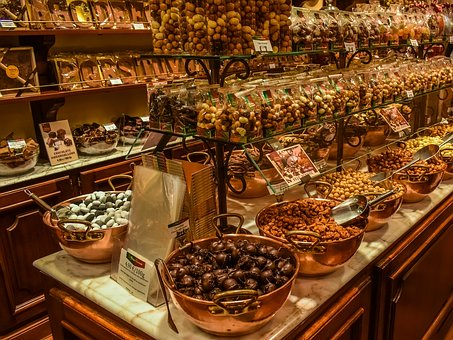 Consumer Power
Imagine you are opening a chocolate shop with space for 30 bars to display, how many white chocolate, milk chocolate or dark chocolate bars would you display?

Draw a pie chart to show this.
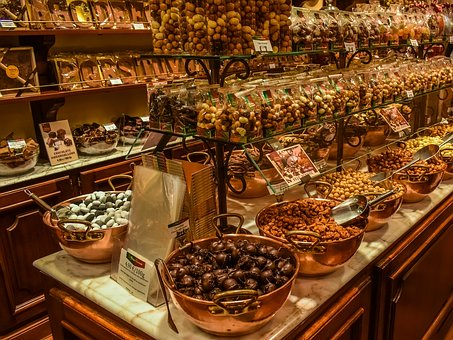 Consumer Power
Imagine you are opening a chocolate shop with space for 30 bars to display, how many white chocolate, milk chocolate or dark chocolate bars would you display?

Before you start stocking your shop, you need  to conduct some market research - ask people for their opinions so you can make sure that your shop actually sells what consumers want.
Consumer research: ask the class which type of 
chocolate they would choose to buy.
votes
Milk

Dark

White
Now draw another pie chart to show what you would 
sell based on your consumer research.
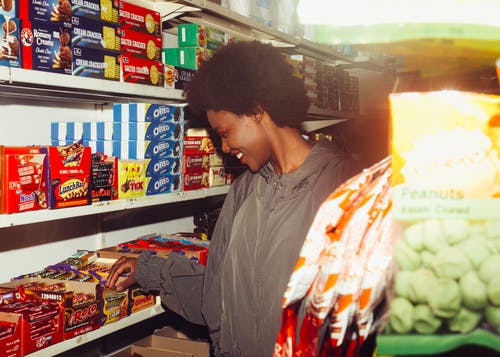 What do your two pie 
charts show you about the 
power of consumers?

Did the consumer research information change your decision  about what you would sell in your shop?
 
 Why do you think retailers conduct consumer surveys?
 
What difference can consumers make?
Who puts the 
money into the chocolate industry?
Who controls where that money goes?
What can we do about it if we don't like where the money goes?
[Speaker Notes: Image: https://images.pexels.com/photos/4177835/pexels-photo-4177835.jpeg?auto=compress&cs=tinysrgb&dpr=1&w=500]
Task

Research Fairtrade so that you can explain what it is, how it works and how people benefit from it.
 
Produce a poster about the chocolate industry / Fairtrade. Your poster should be as informative as possible, your sources should be given and you should include as many graphs as  you can (bonus marks for making pie charts!)
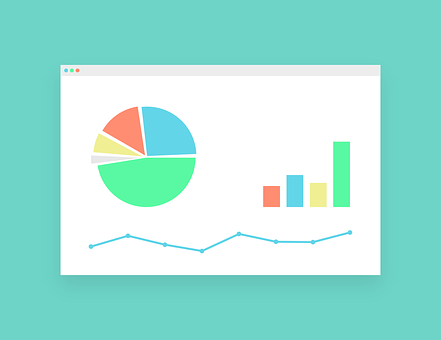 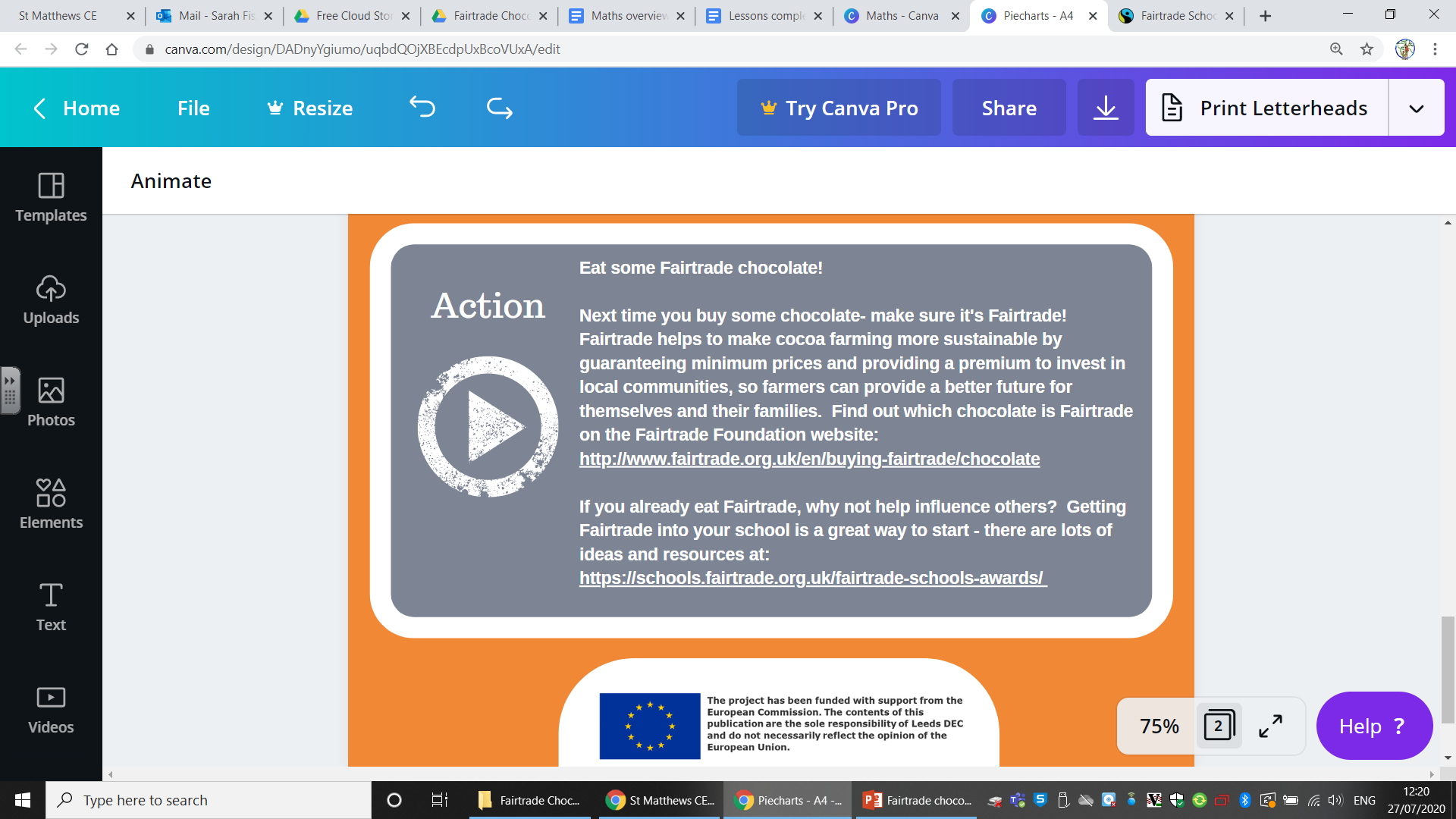 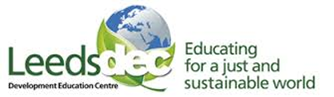 World Class Teaching project has been funded with support from the European Commission. The contents of these actions are the sole responsibility of the contractor and can in no way be taken to reflect the views of the European Union.
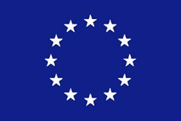